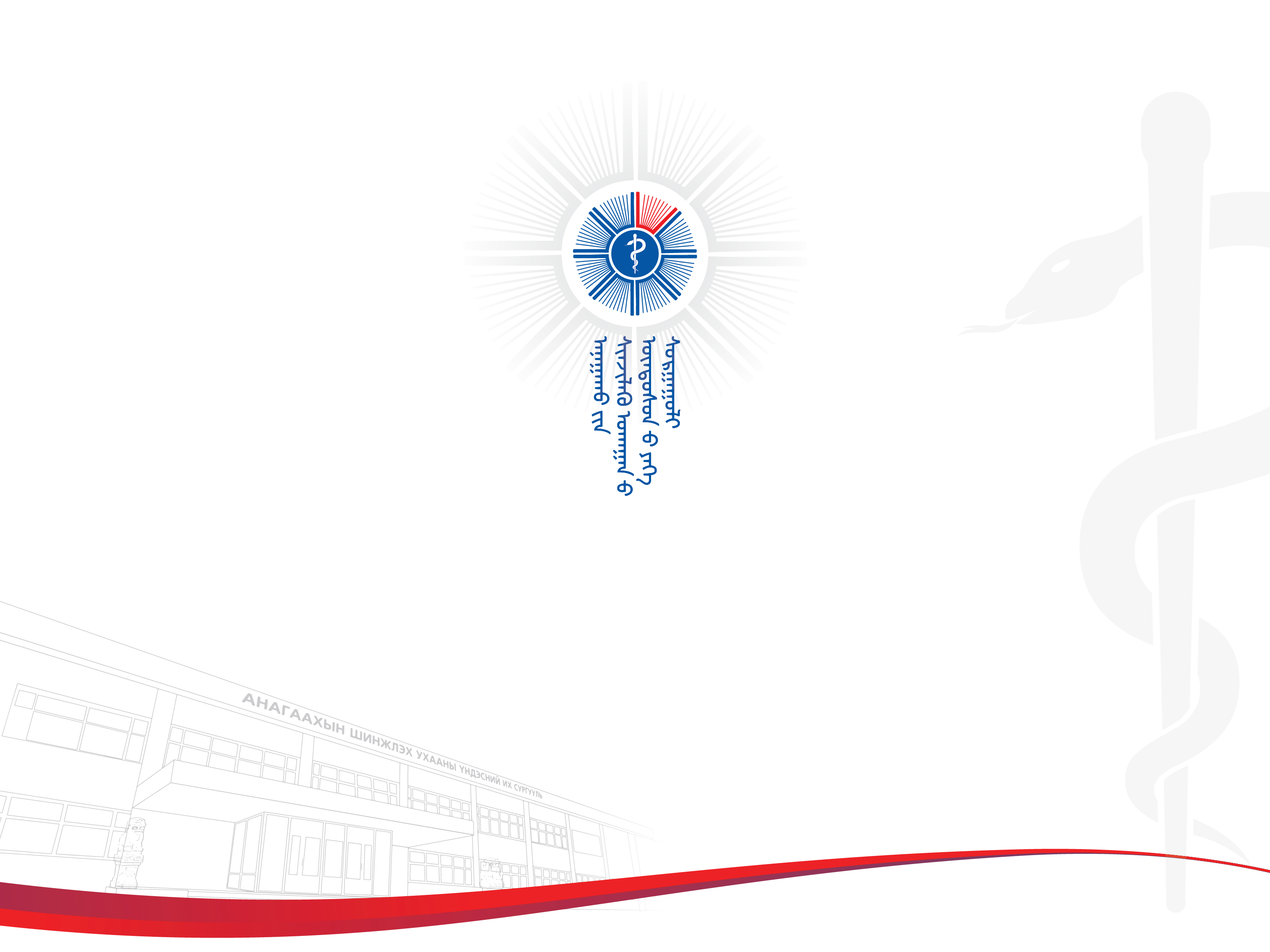 Дотуур байраа хамтдаа шинэчлэе
Багийн нэр: Цаашдын зам 
Төслийн багийн ахлагч:  Б.Дулмаа
Төслийн багийн гишүүд: Я.Отгонцэцэг 
                                           М.Заяабаяр
                                           Б.Янжиндулам
                                           Т.Сарантуяа
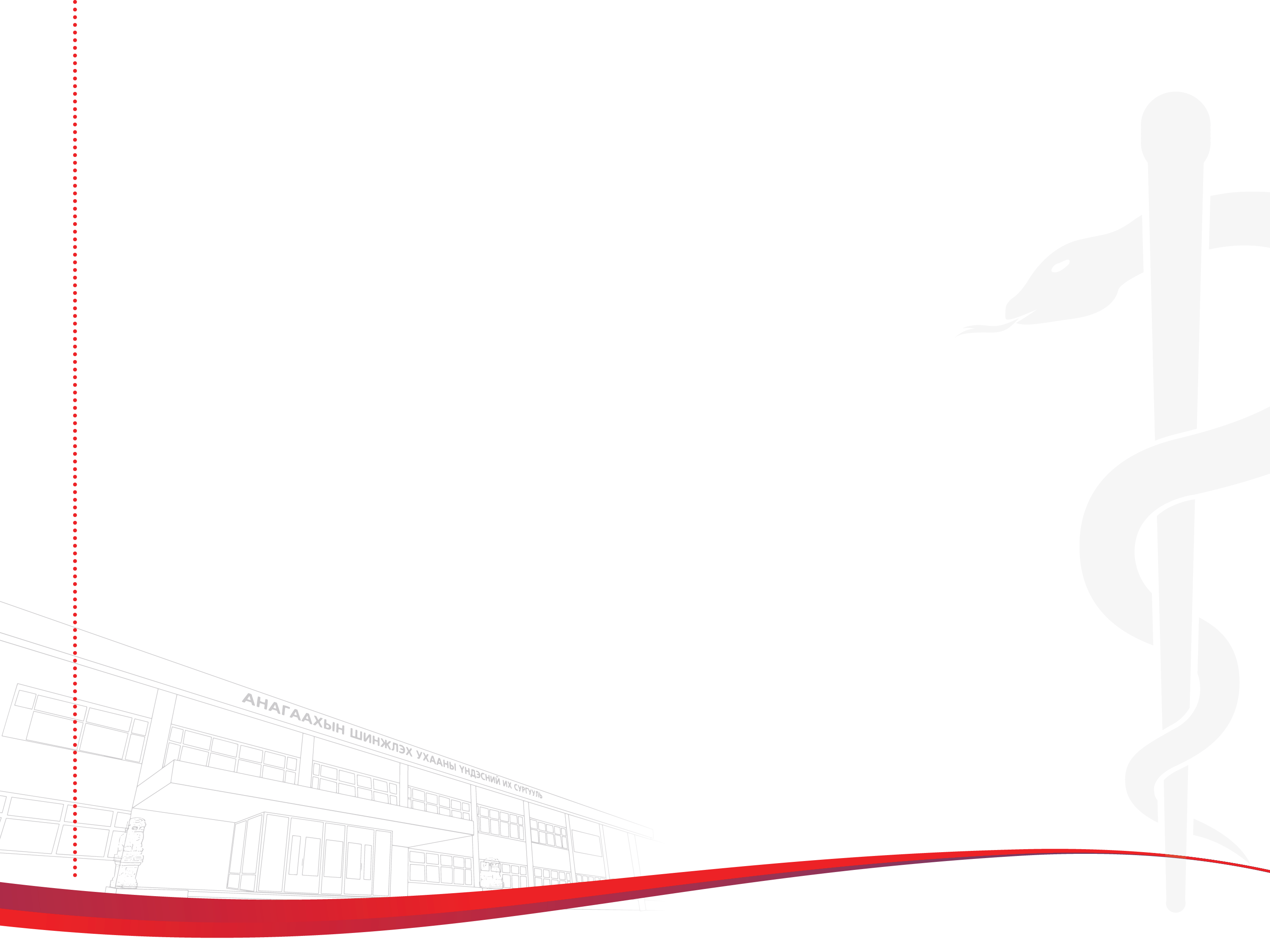 Багийн гишүүдийн товч танилцуулага
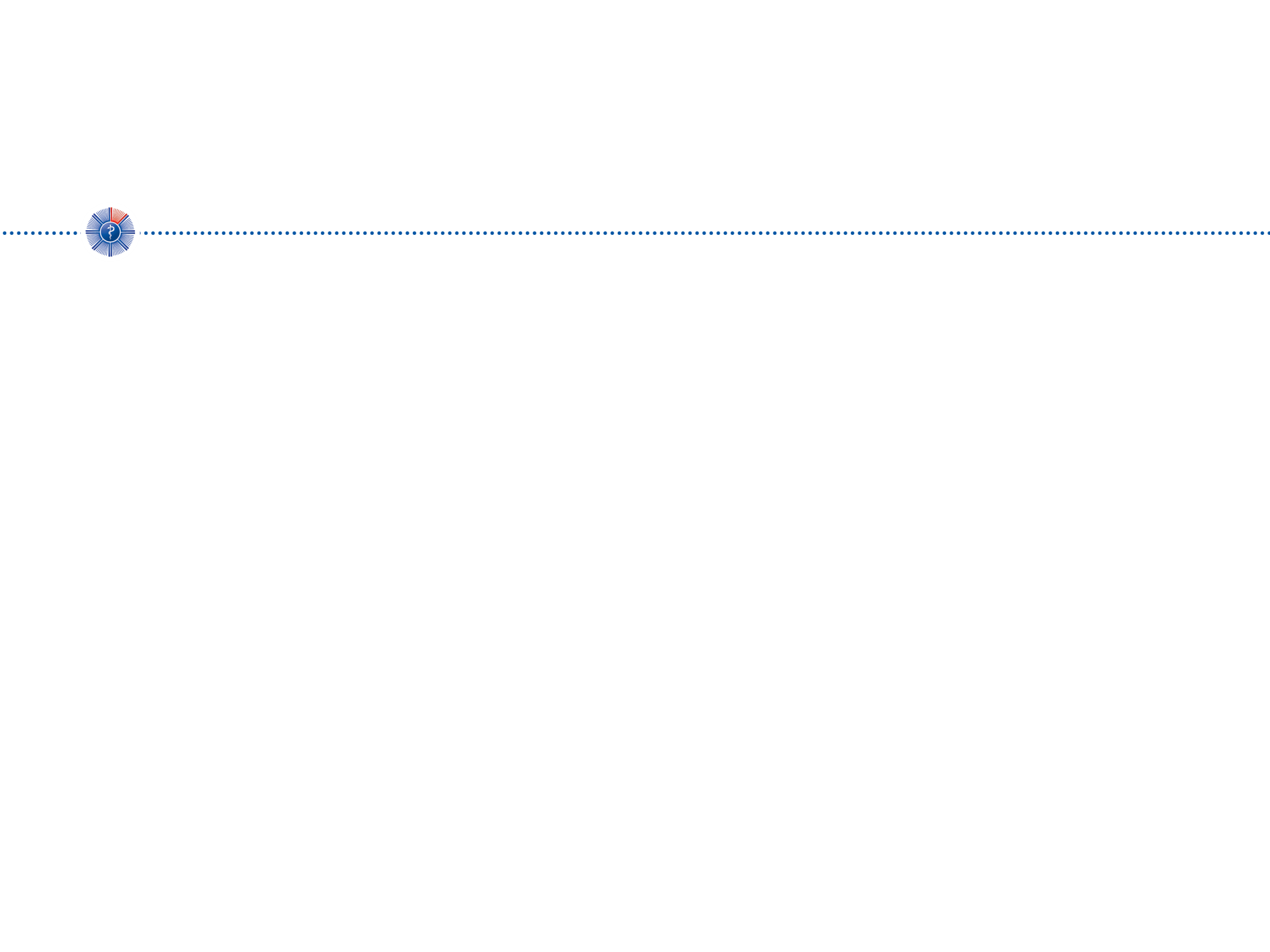 Багийн ахлагч: Сувилагчийн III дамжааны оюутан Б.Дулмаа
Багийн гишүүд: АУСБ-ын II дамжааны оюутан Б.Янжиндулам 
Эм найруулагчийн III дамжааны оюутан Т.Сарантуяа
Эм найруулагчийн II дамжааны оюутан  Я.Отгонцэцэг
Сувилагчийн II дамжааны оюутан М.Заяабаяр
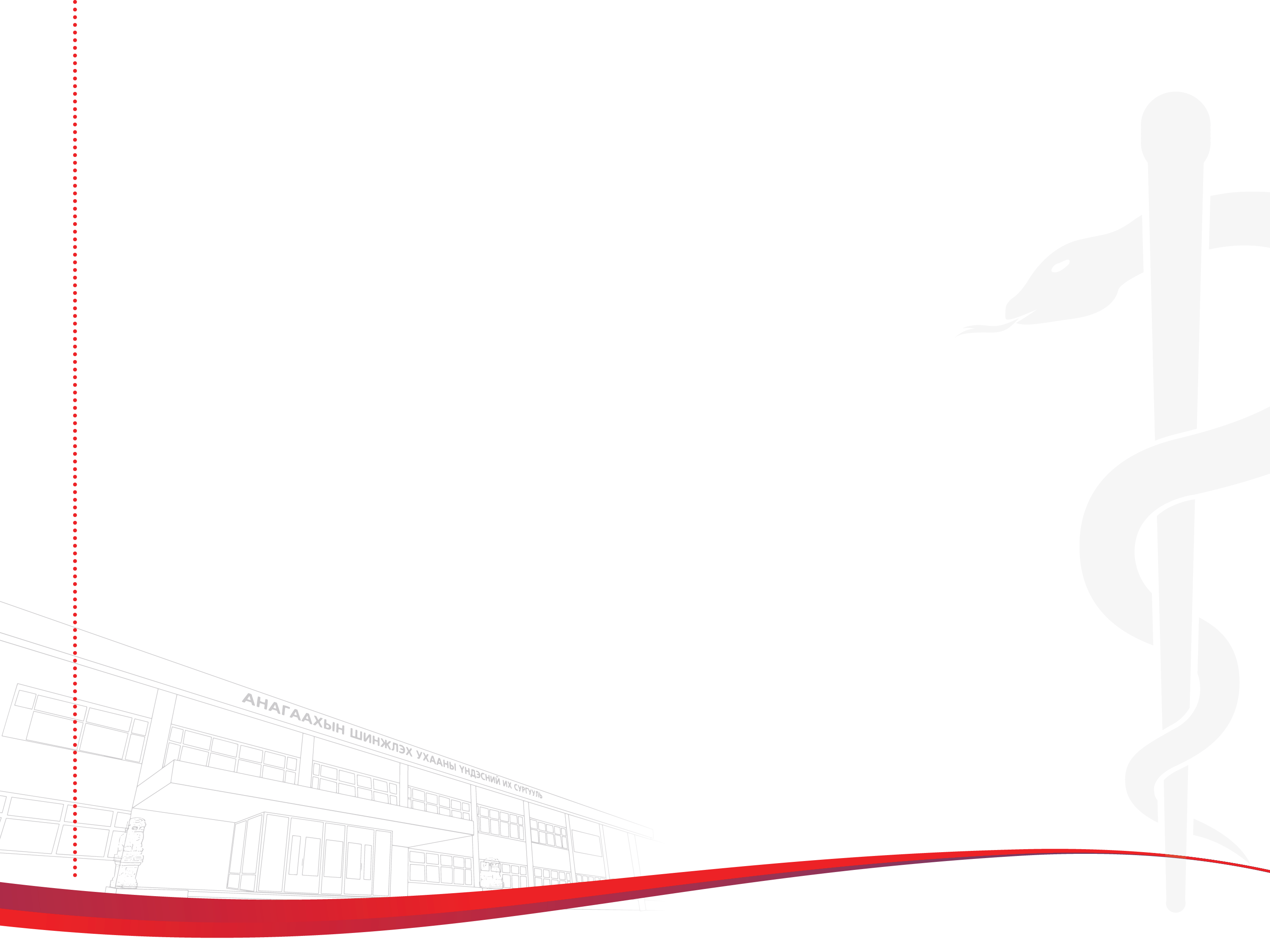 Оюутны байрны товч танилцуулга
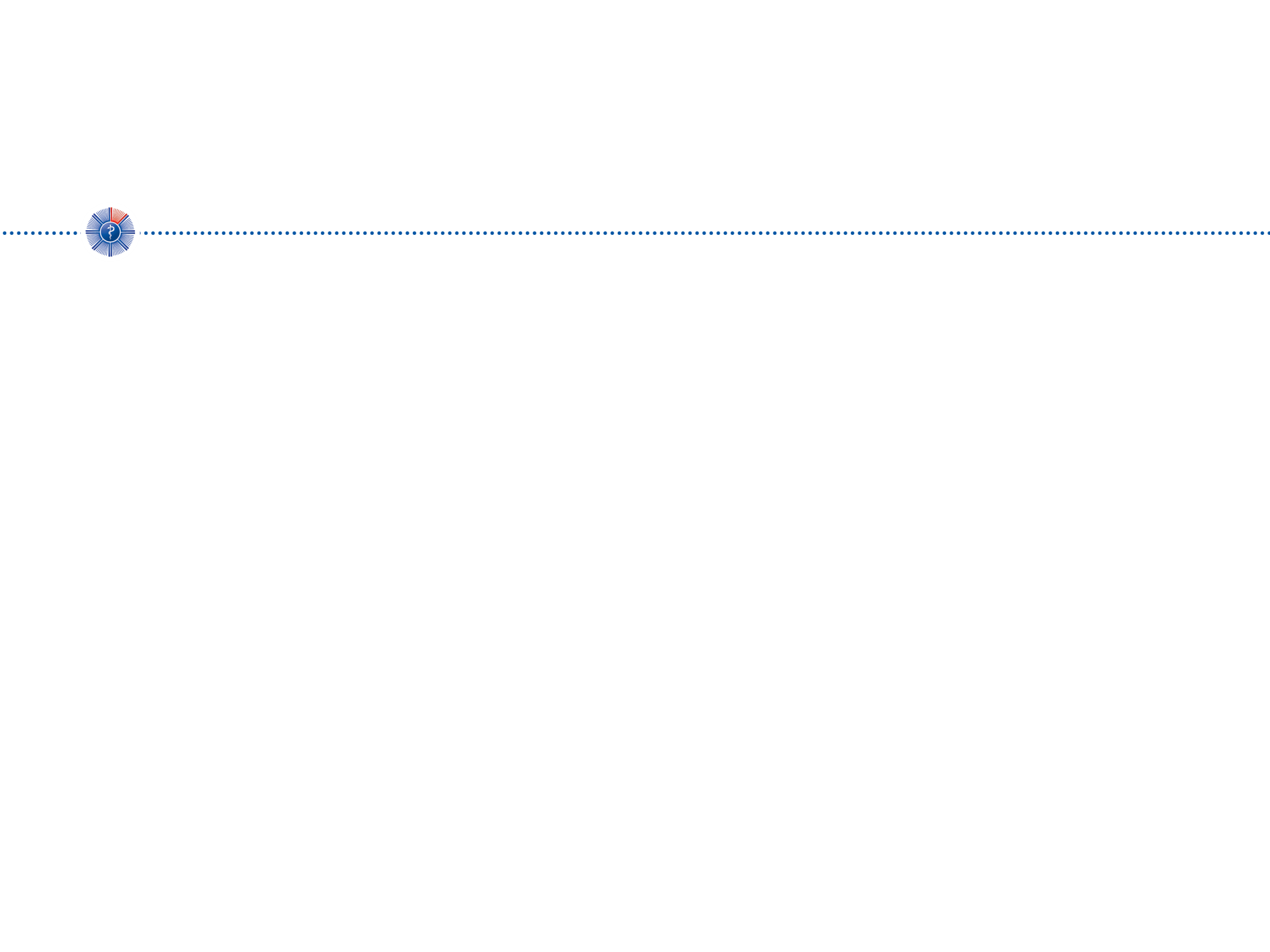 1969 онд орон сууцны 3 өрөө 2 байранд цөөн хүүхэд авч үйл ажиллагаа эхэлж Дархан-Уул аймаг дахь Анагаахын оюутны байрны үндэс тавигдаж байсан. Сангийн яамны Статистикийн төв газраас батласан зураг төслийн дагуу 300 оюутан хүлээн авах 2483,6м2 талбай бүхий 4 давхар оюутны байрыг 1983онд ашиглалтанд оруулсан. АШУҮИС-ийн Дархан-Уул аймаг дахь салбар АУС-ийн оюутны байранд амьдарч буй оюутанууд жил бүр сурлага, урлаг, спортын амжилтуудаар Дархан хотдоо төдийгүй улс орондоо ямагт манлайлагч болж сургууль хамт олныхоо  нэр хүндийг өндөрт өргөж байдаг.
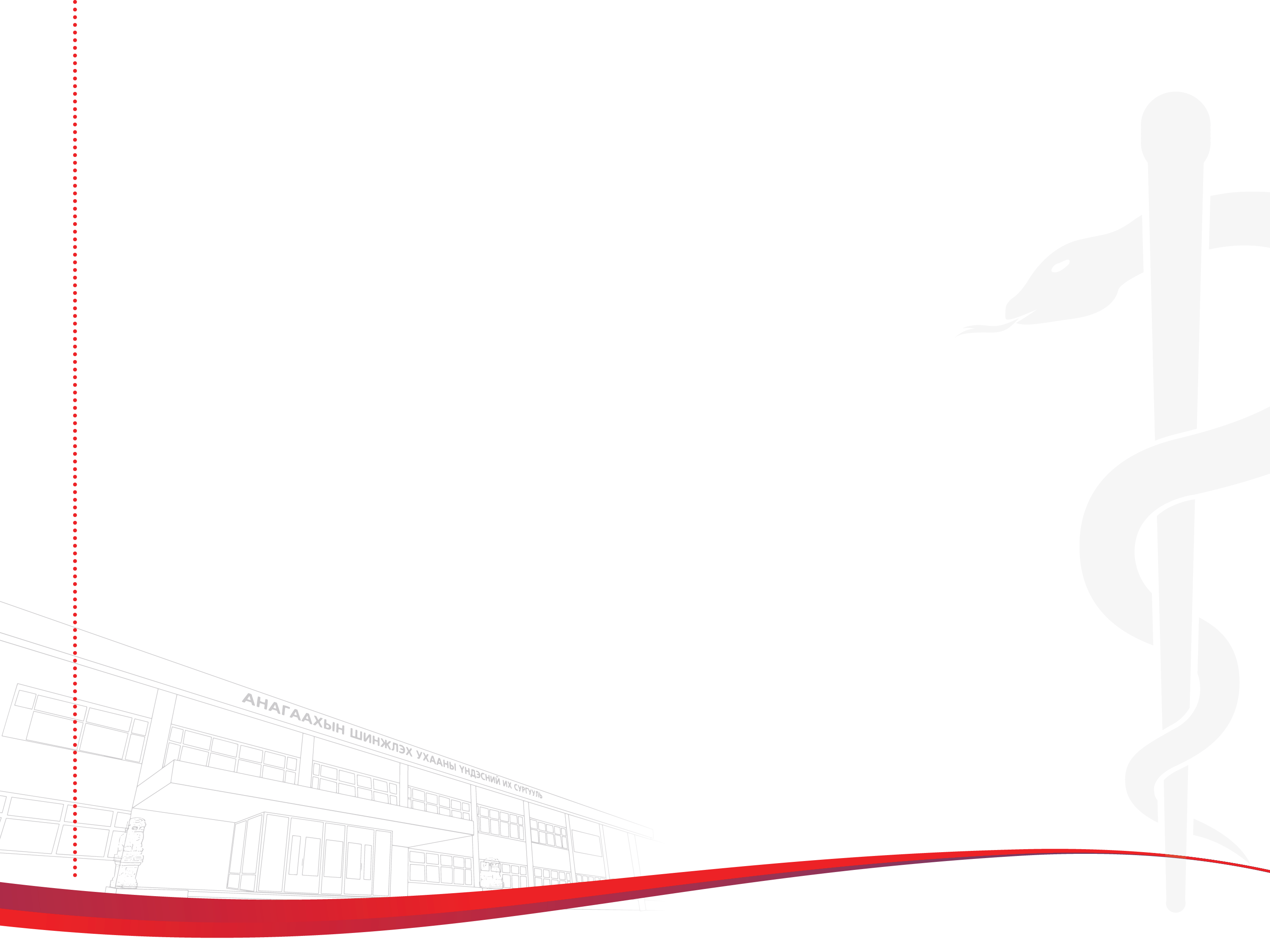 Оюутны байрны товч танилцуулга
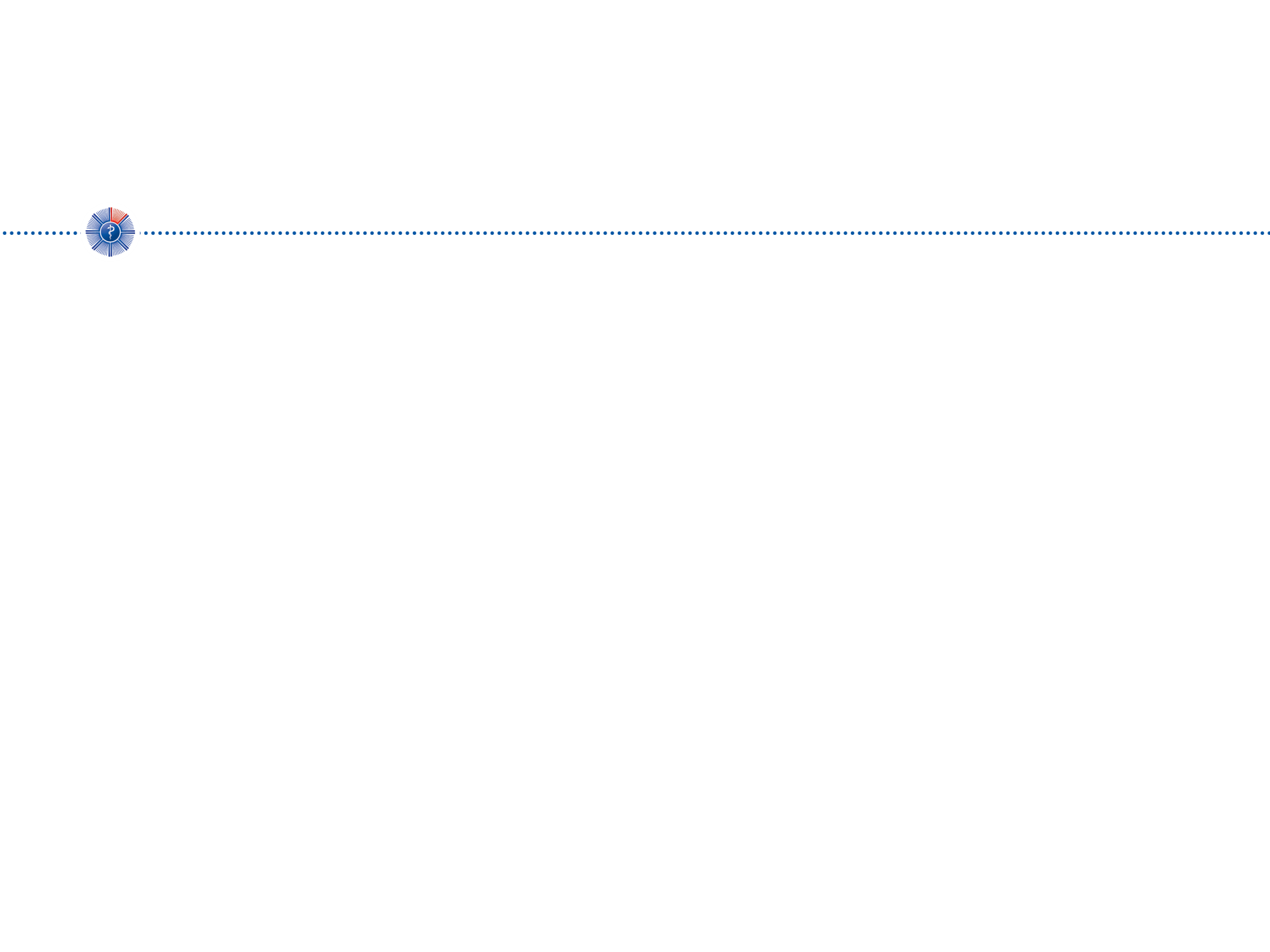 Энэ хичээлийн жилд оюутны байранд 213 оюутнаас эр-22 ,эм-191 оюутан амьдарч байна.Насны хувьд 18-24 насны оюутнууд амьдардаг. Сүүлийн жилд сургуулийн захиргаа оюутны тав тухтай амьдрах орчныг бүрдүүлэхэд анхааран оюутны байрны стандартад нийцүүлэн цогц арга хэмжээг авсан. Үүнд: Угаалгын өрөө, сувилахуйн ур чадварын өрөө, номын сан, гал тогоо, ус шүүгч зэргийг сайжруулсан ч  хүүхдүүдийн чөлөөт цагаа зөв боловсон үр ашигтай өнгөрүүлэх танхим шаардлагатай байгаа тул энэхүү төсөлд оролцох болсон.
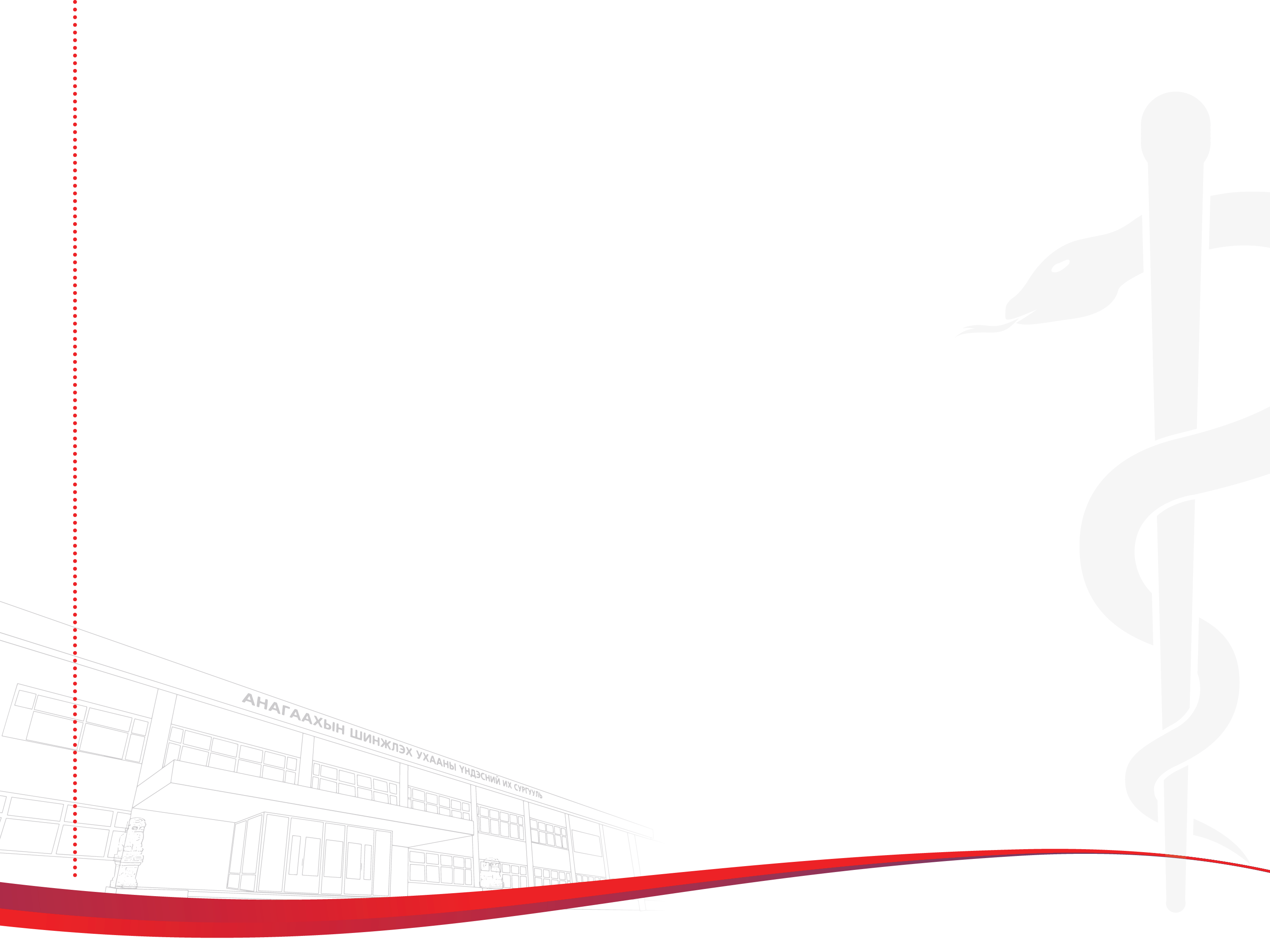 Оюутны байрны товч танилцуулга
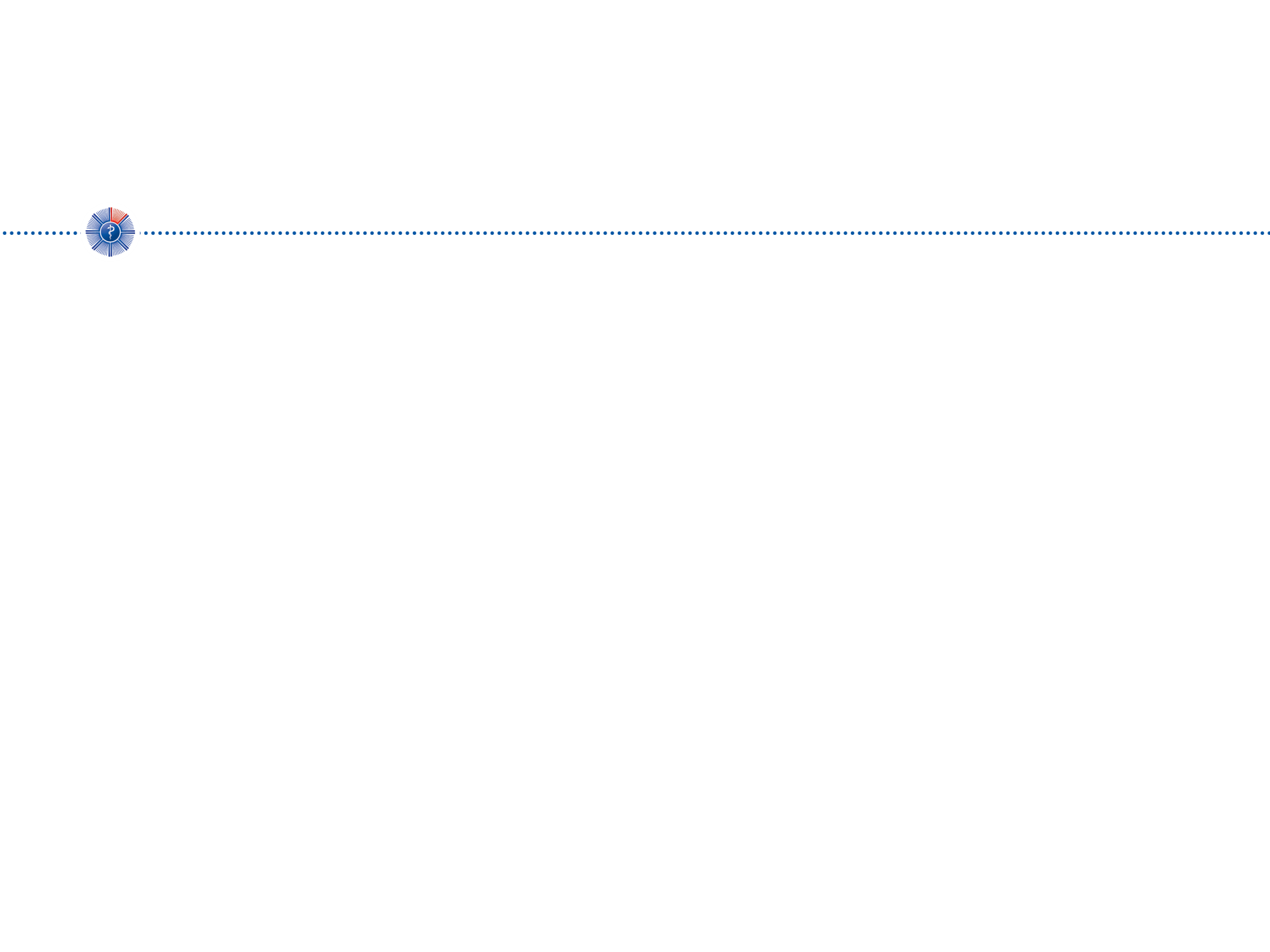 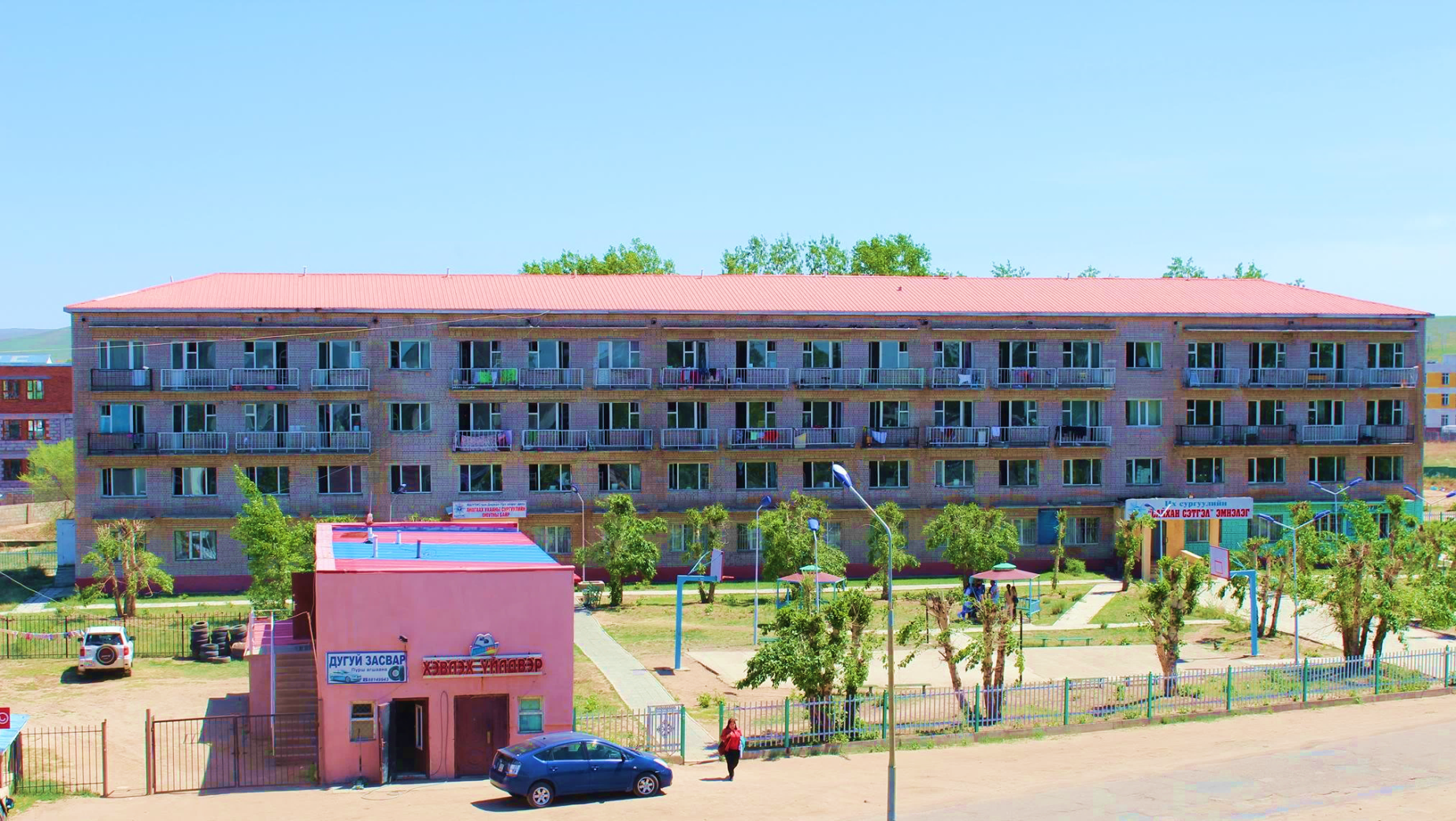 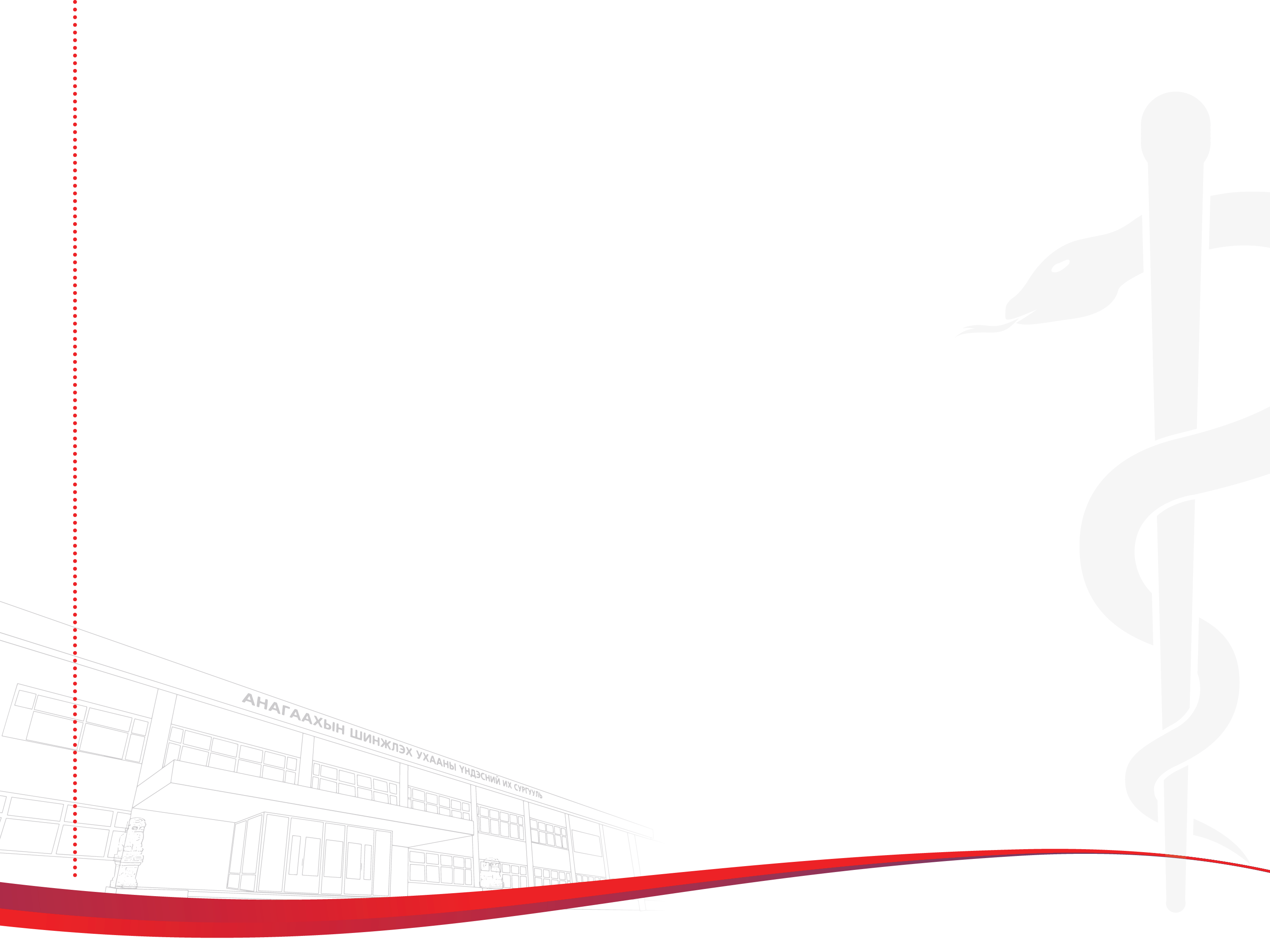 Оюутны байрны товч танилцуулга
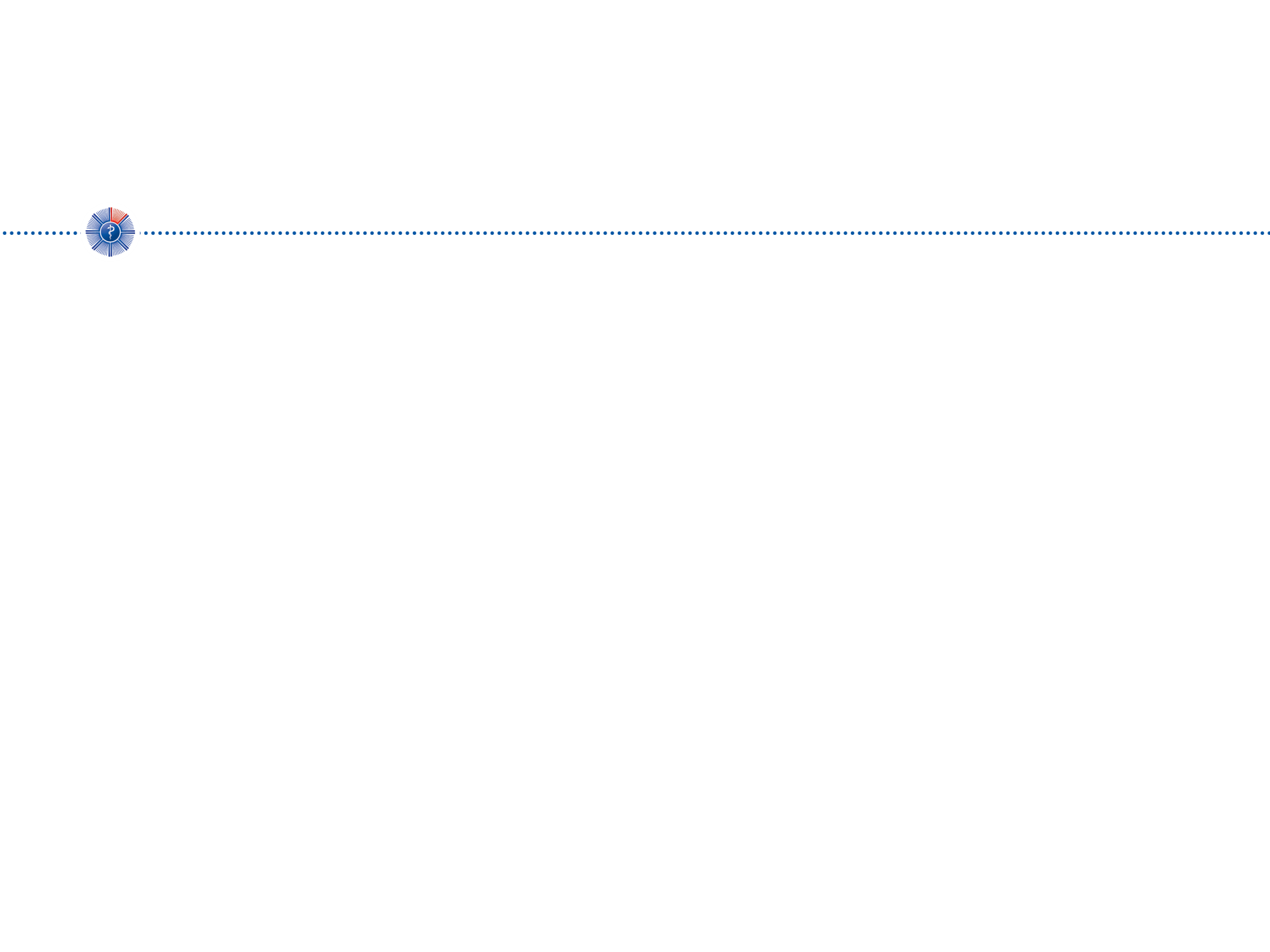 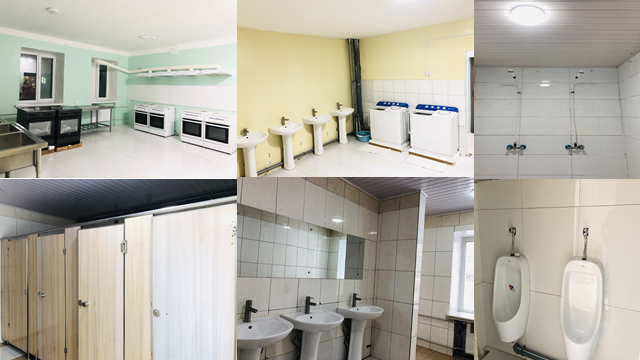 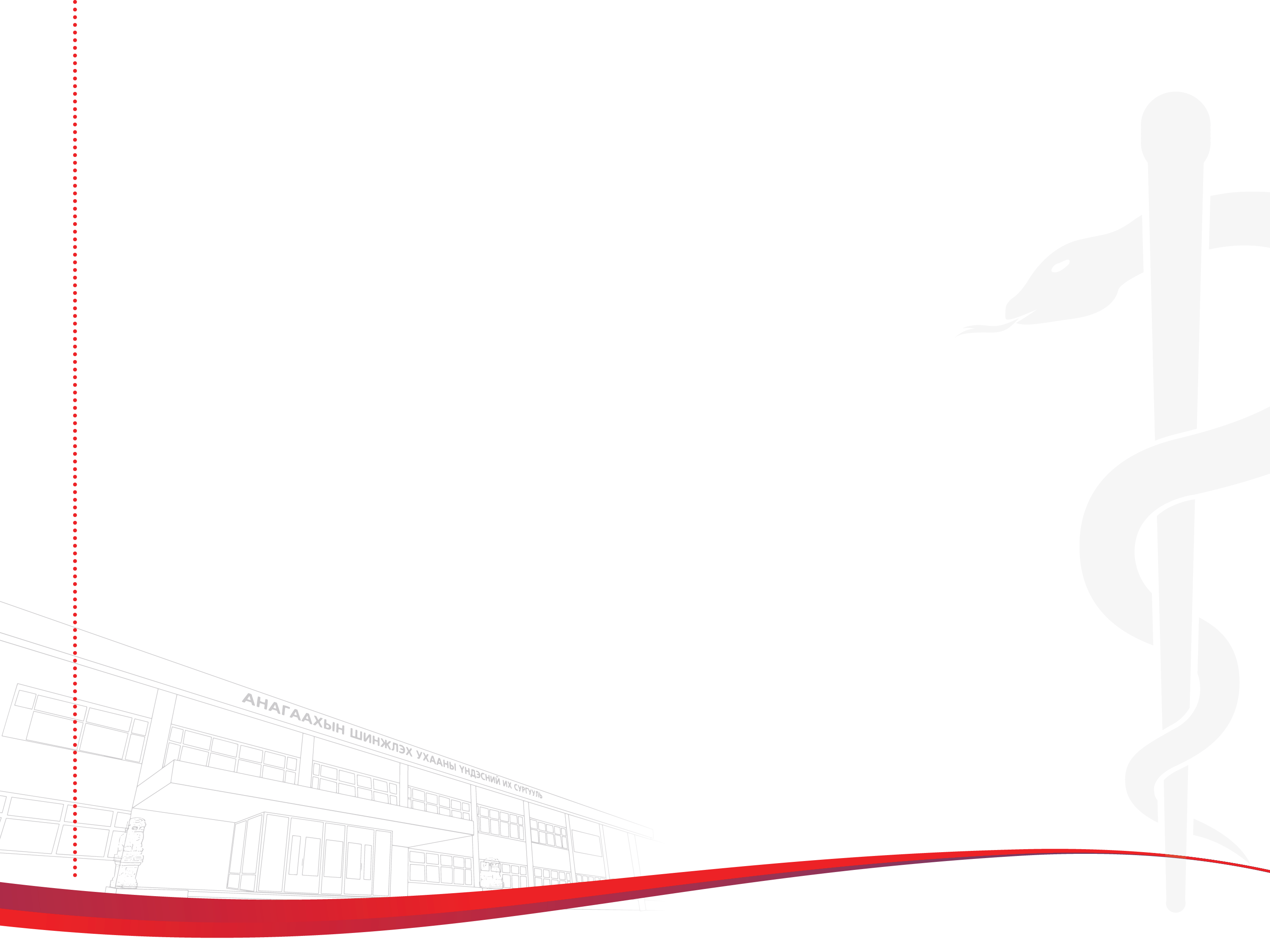 Оюутны байрны товч танилцуулга
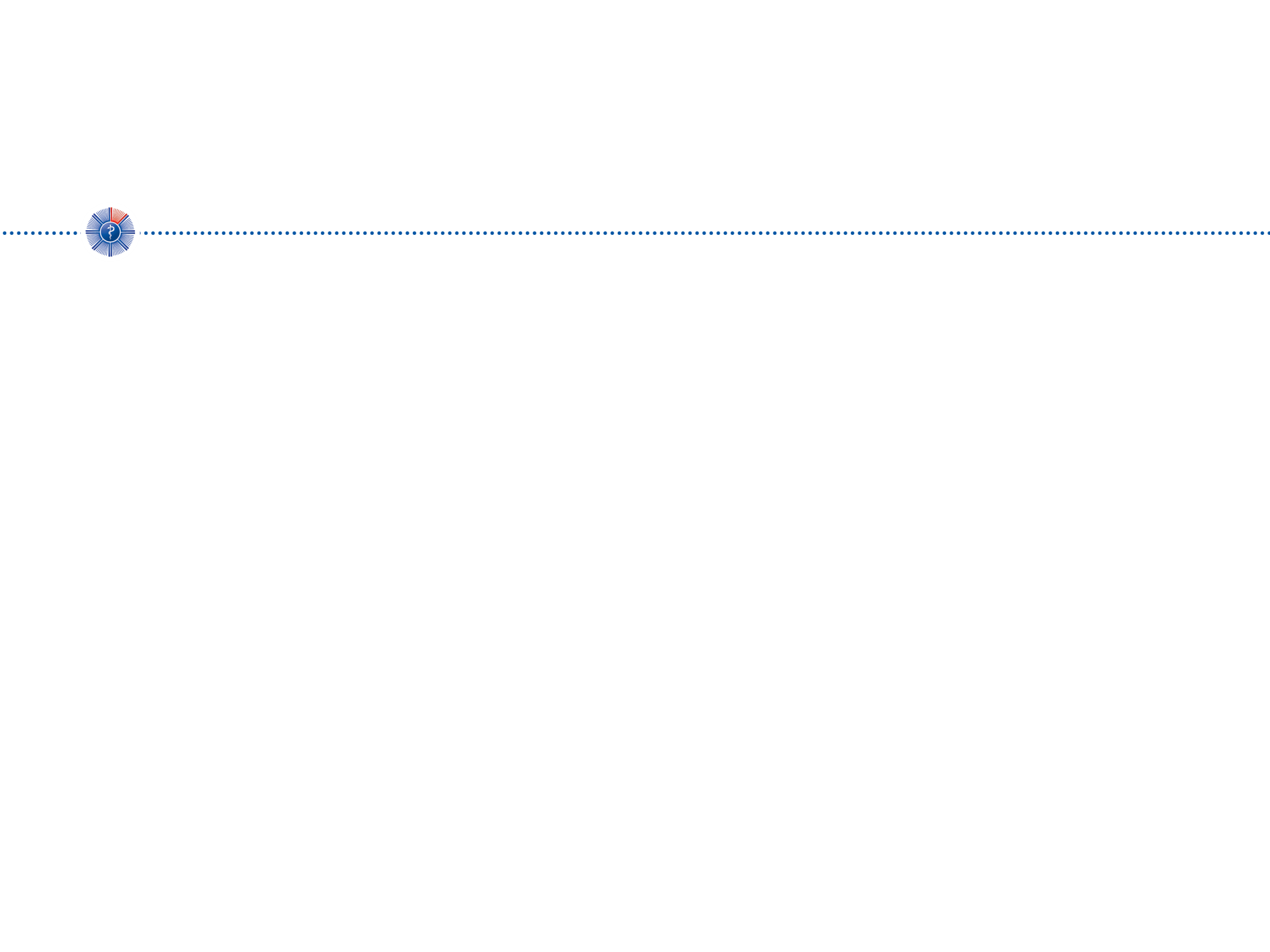 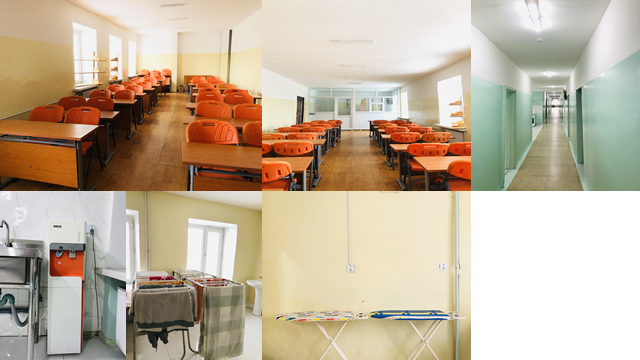 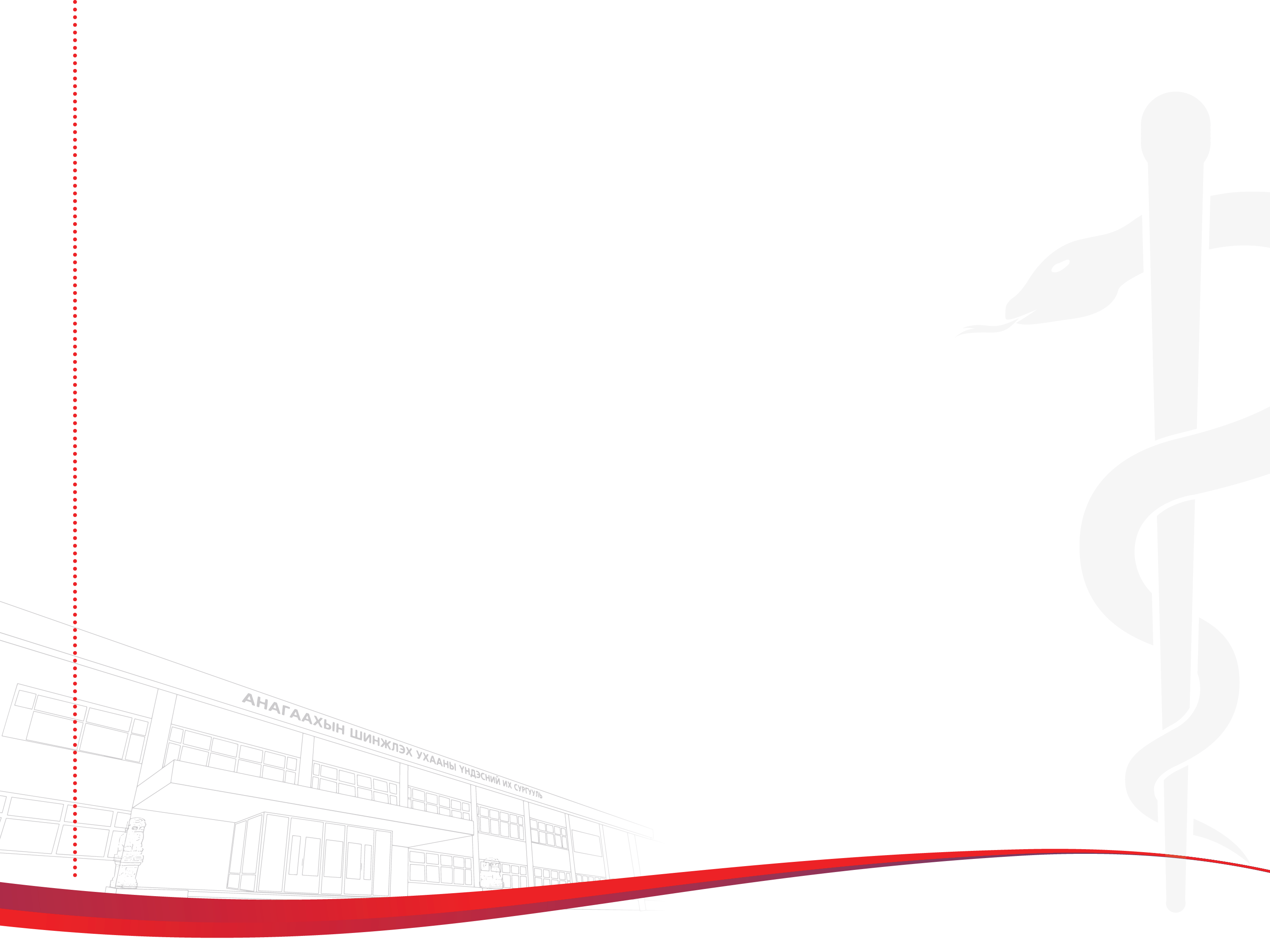 Төслийн үндэслэл болон төслийн өнөөгийн байдал
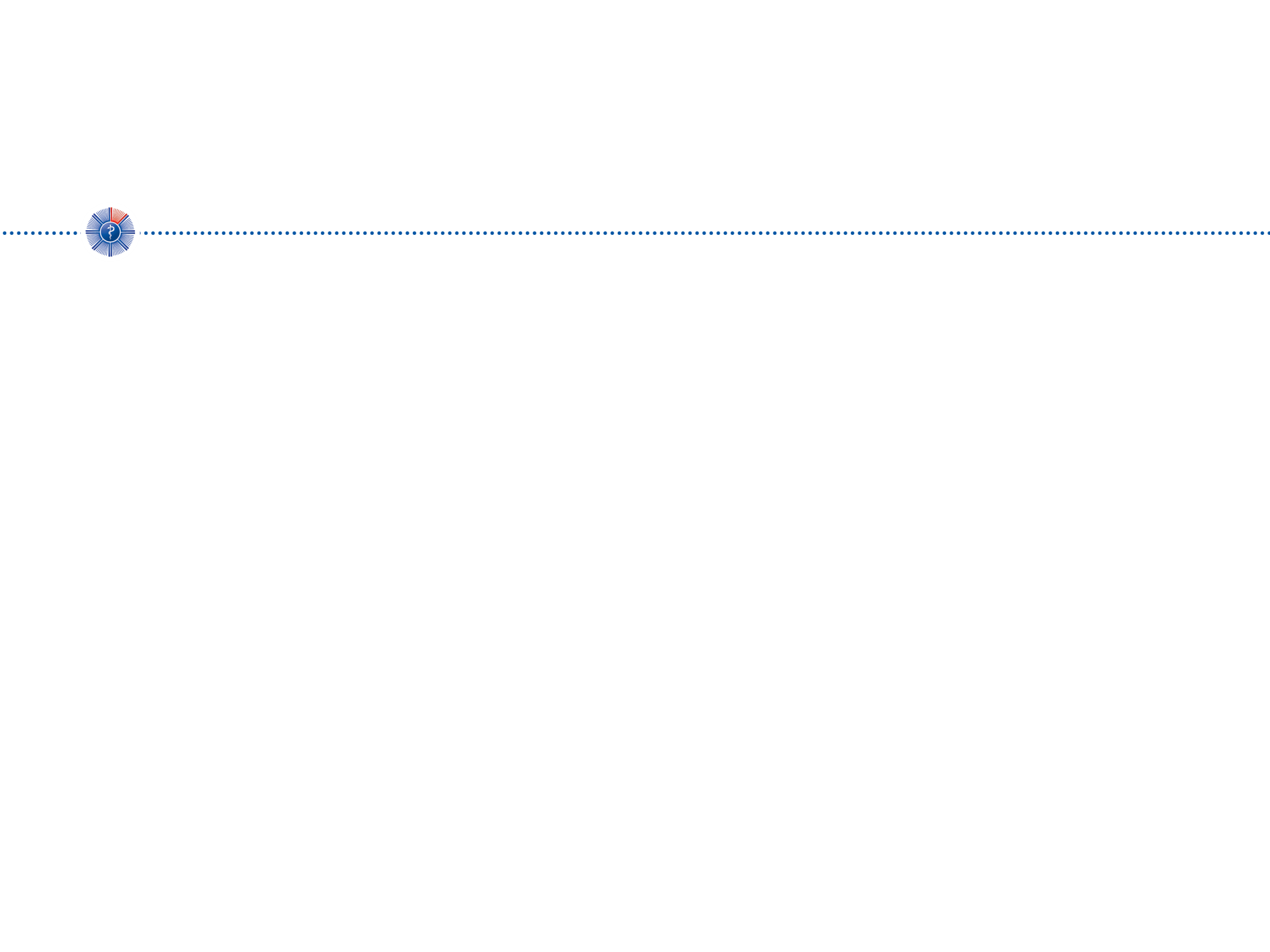 Дархан-Уул аймаг дахь салбар АУС-ийн оюутны дотуур байр нь 71 өрөөтэй. Одоогоор 213 оюутан залуус суралцаж амьдардаг. Үүнээс 1 өрөөг төсөлд санаачилсан үйл ажиллагааг явуулахаар бэлтгэнэ.
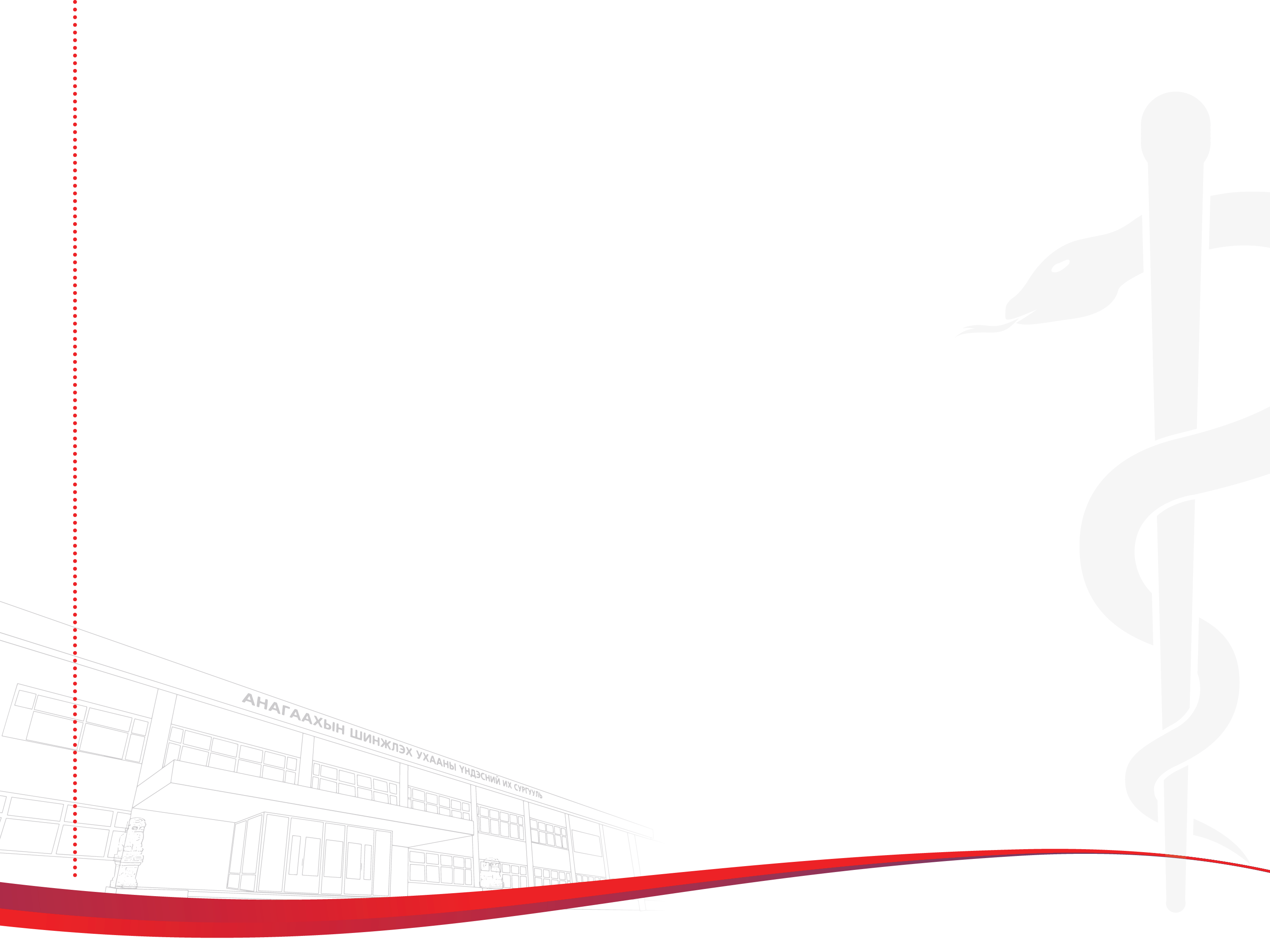 ЗОРИЛГО
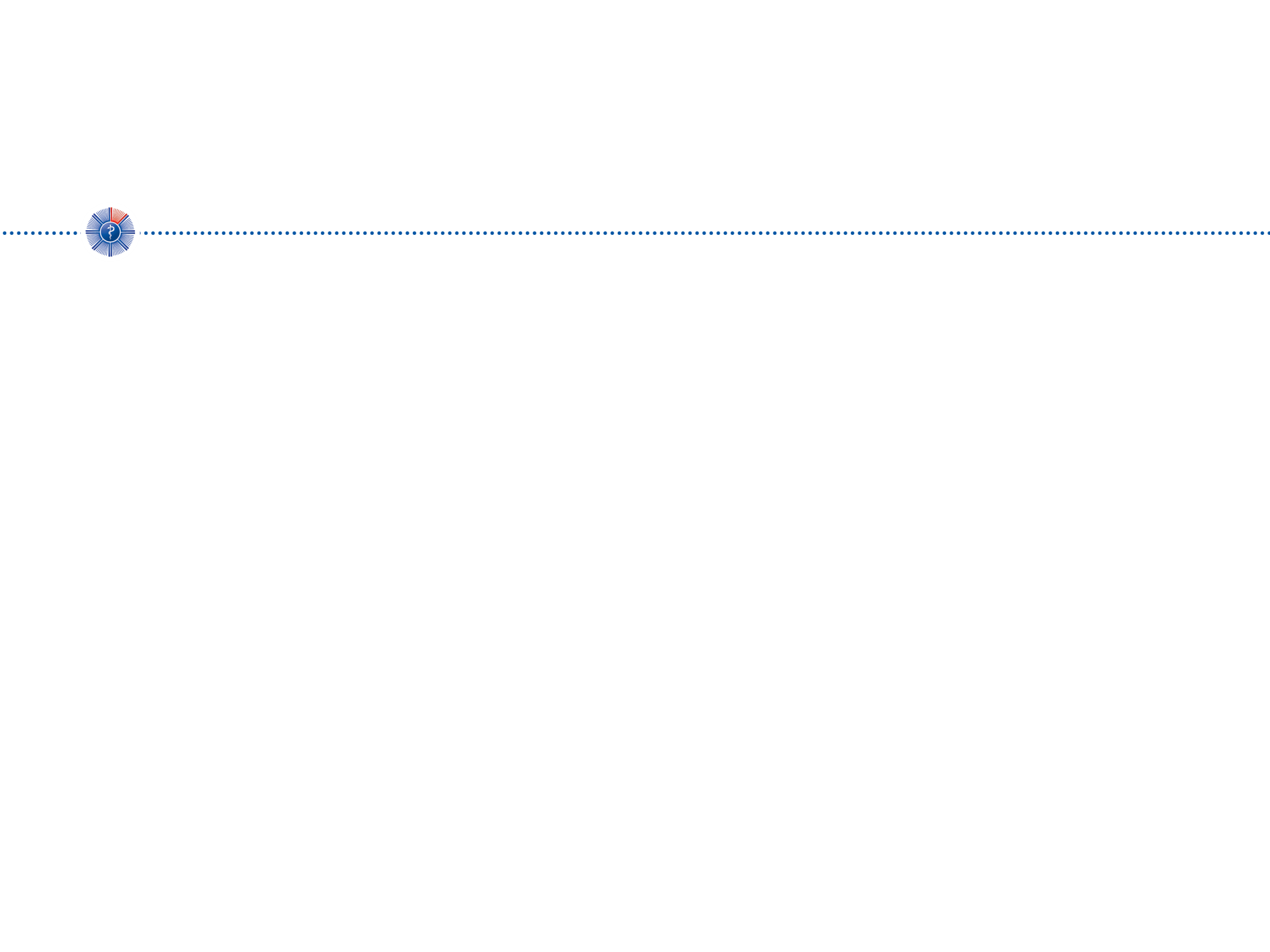 Дотуур байрны орчин нөхцөлийг сайжруулах, оюутан залуучуудын чөлөөт цагаа зөв боловсон  өнгөрүүлэх, бусдаасаа үлгэр дуурайлал авч суралцах, сайн туршлагаа хуваалцах, оюутнуудын бүтээлч сэтгэлгээг хөгжүүлэх.
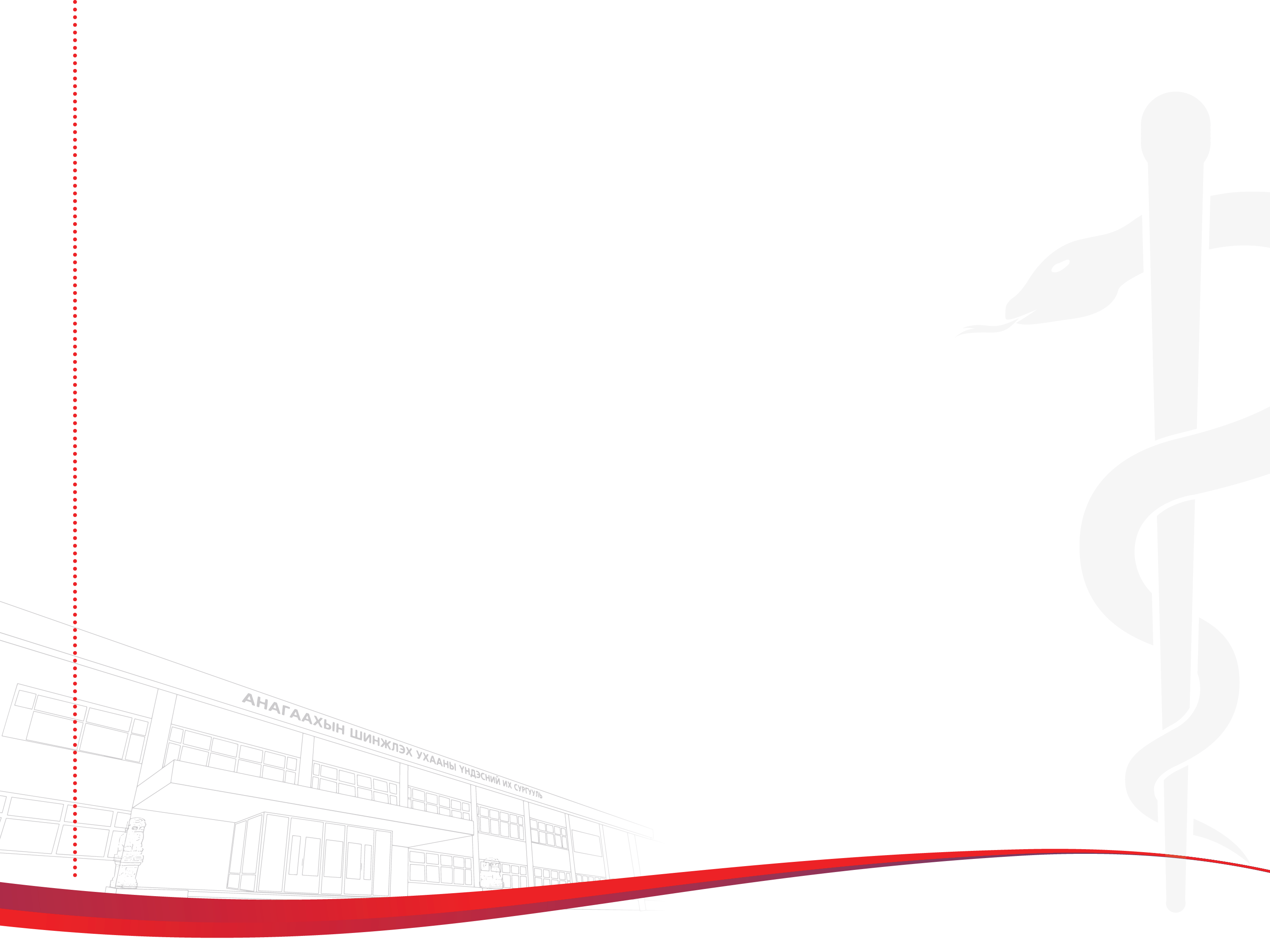 ЗОРИЛТ
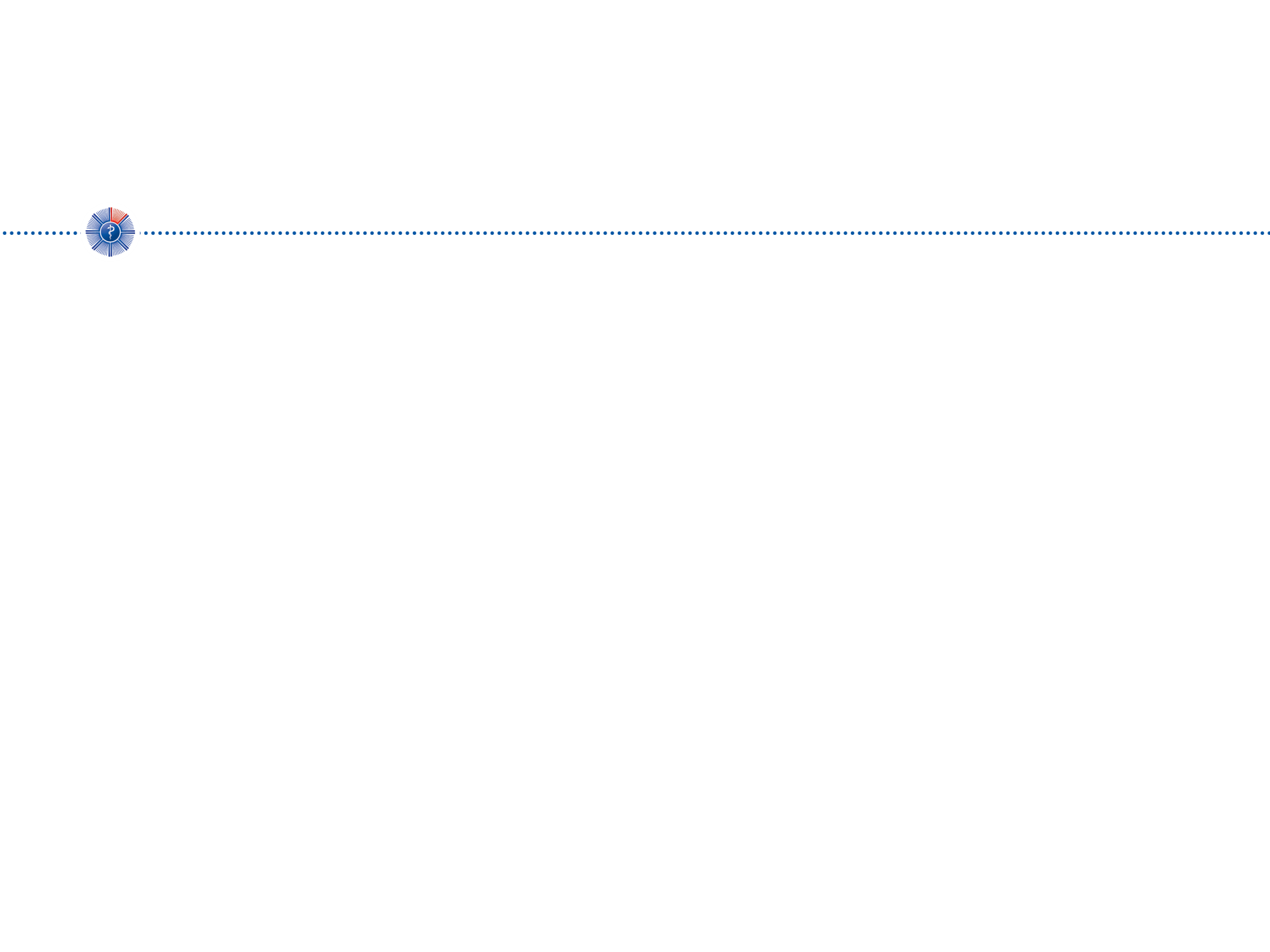 Чөлөөт цагаа зөв боловсон өнгөрүүлэх 
Өөрийгөө хөгжүүлэх  нөхцөл орчинг бүрдүүлэх
Ур чадвараа дээшлүүлэх
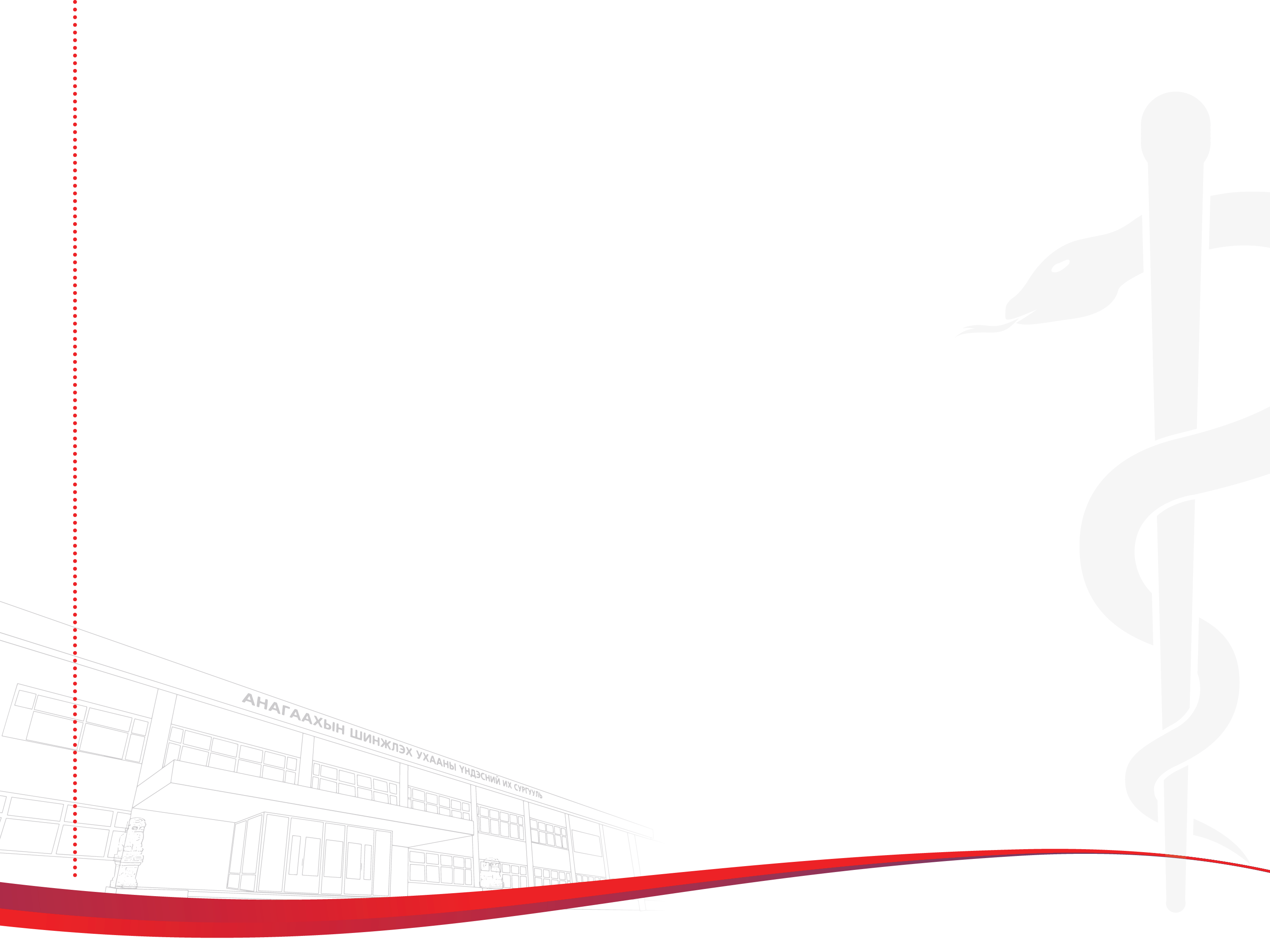 Төслийн үйл ажиллагааг явуулахаар төлөвлөж буй өрөө:
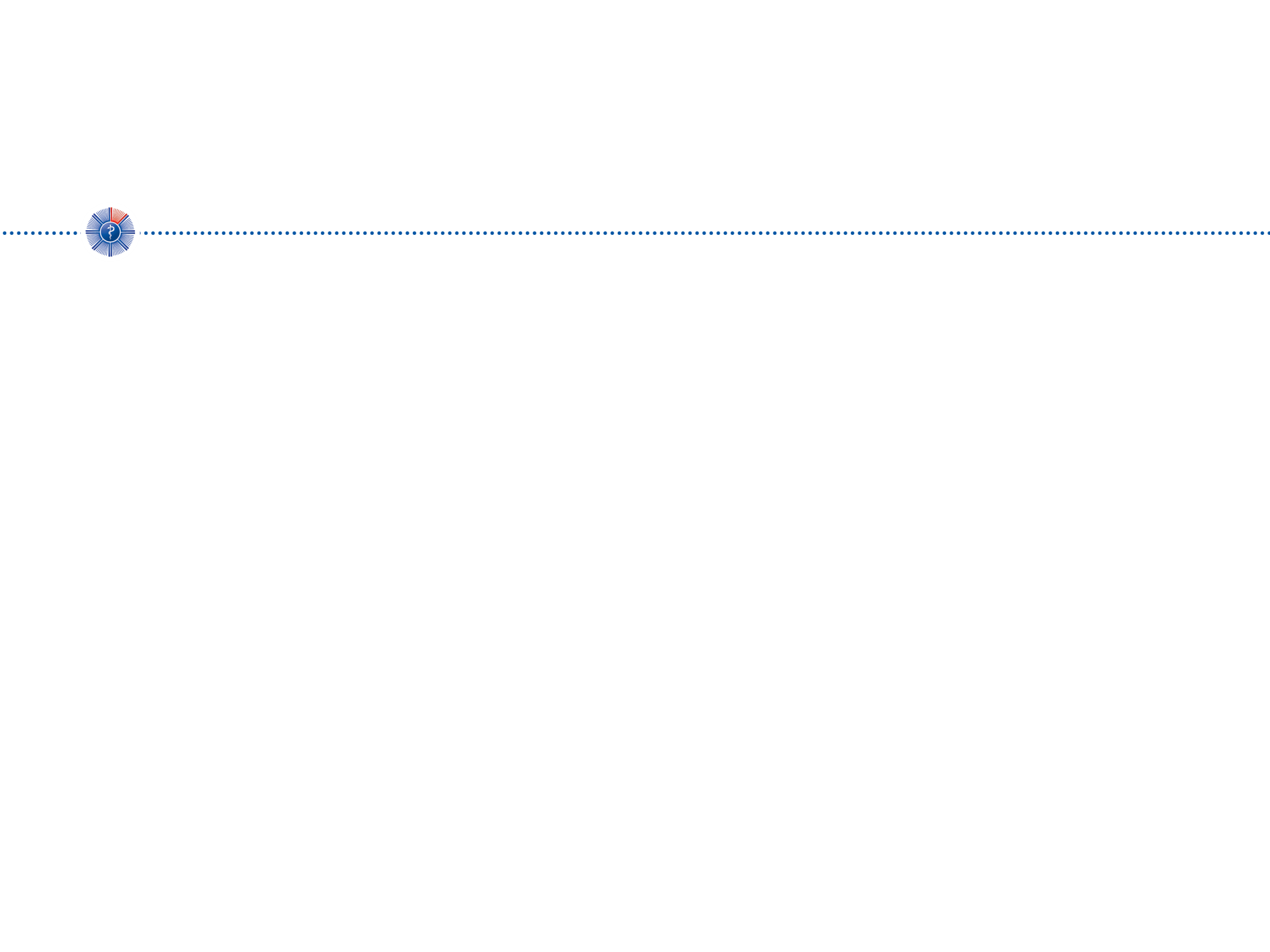 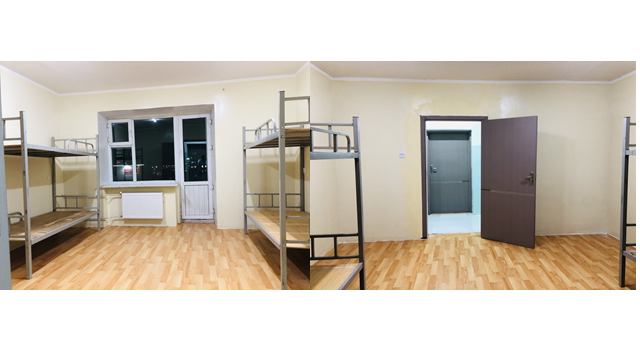 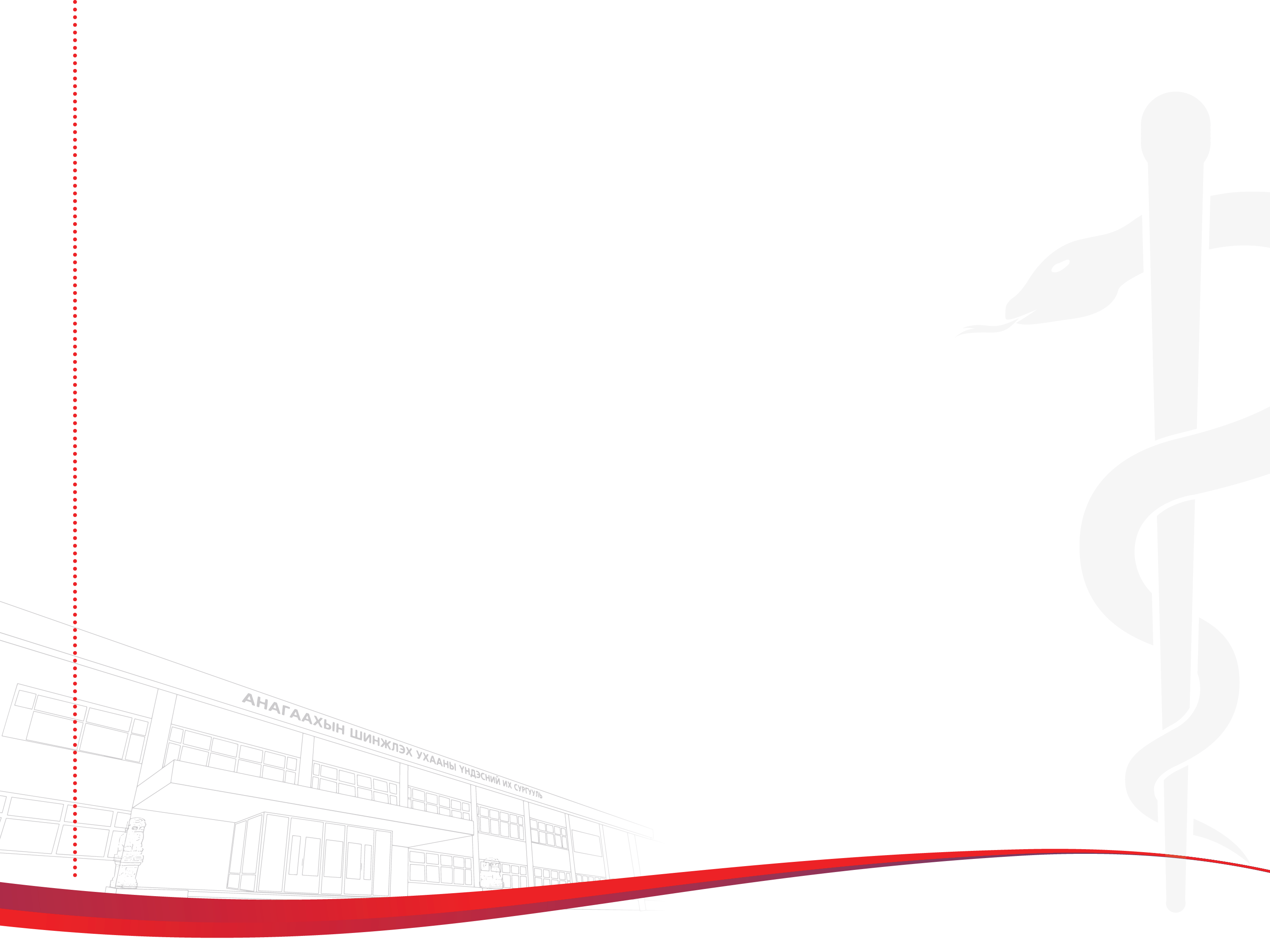 Тодорхойлсон асуудал
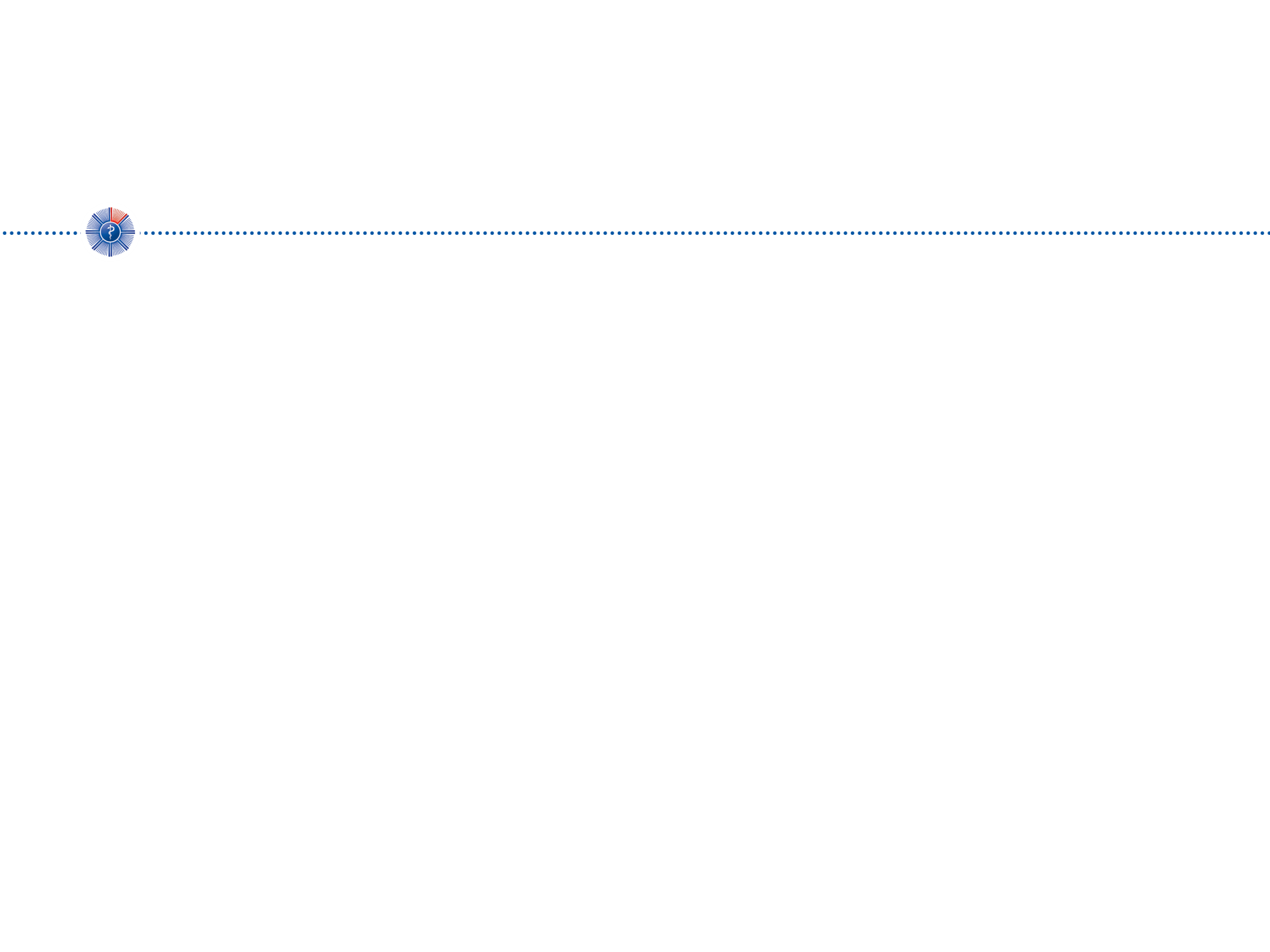 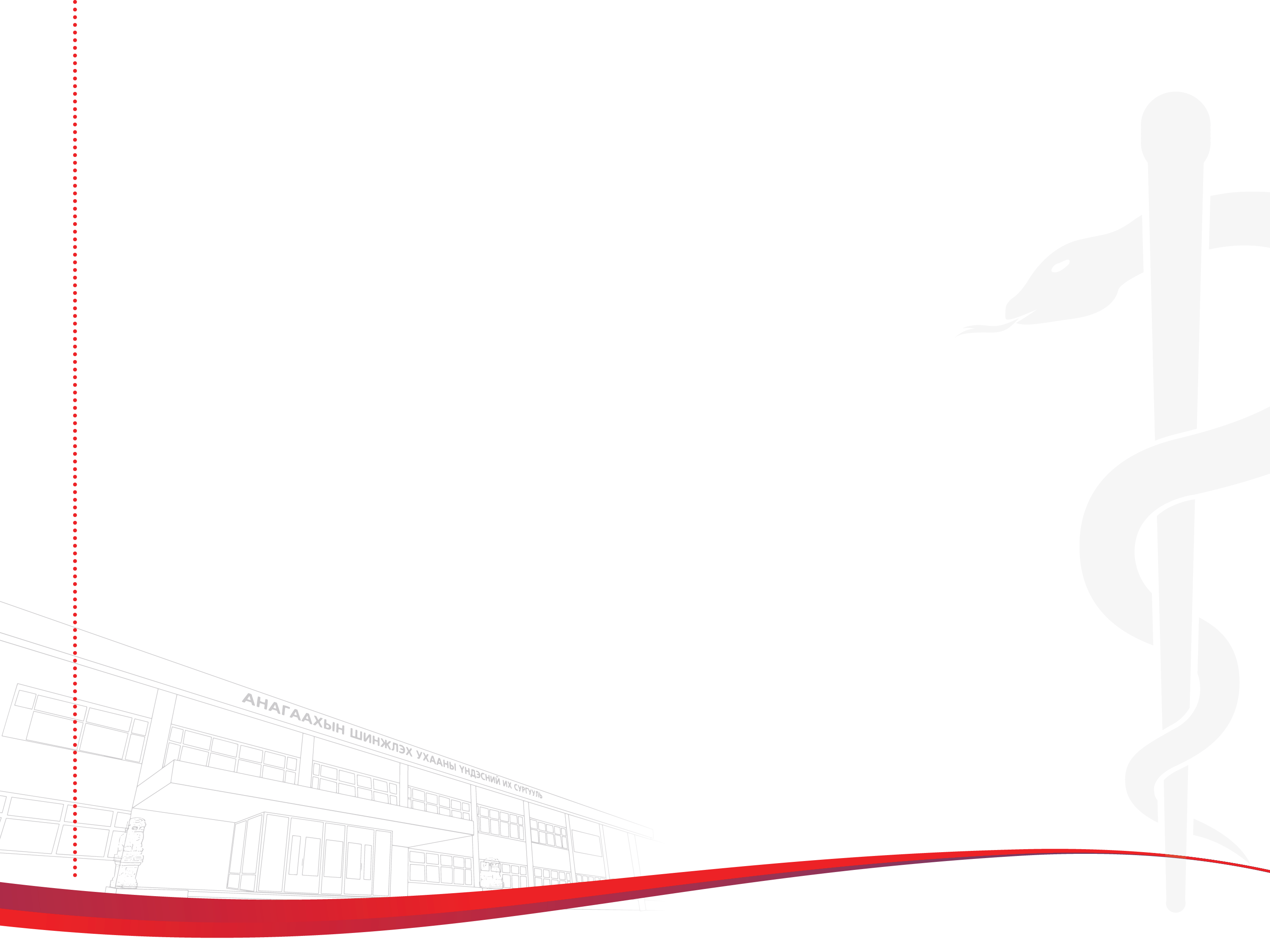 Өөрийгөө хөгжүүлэх өрөө
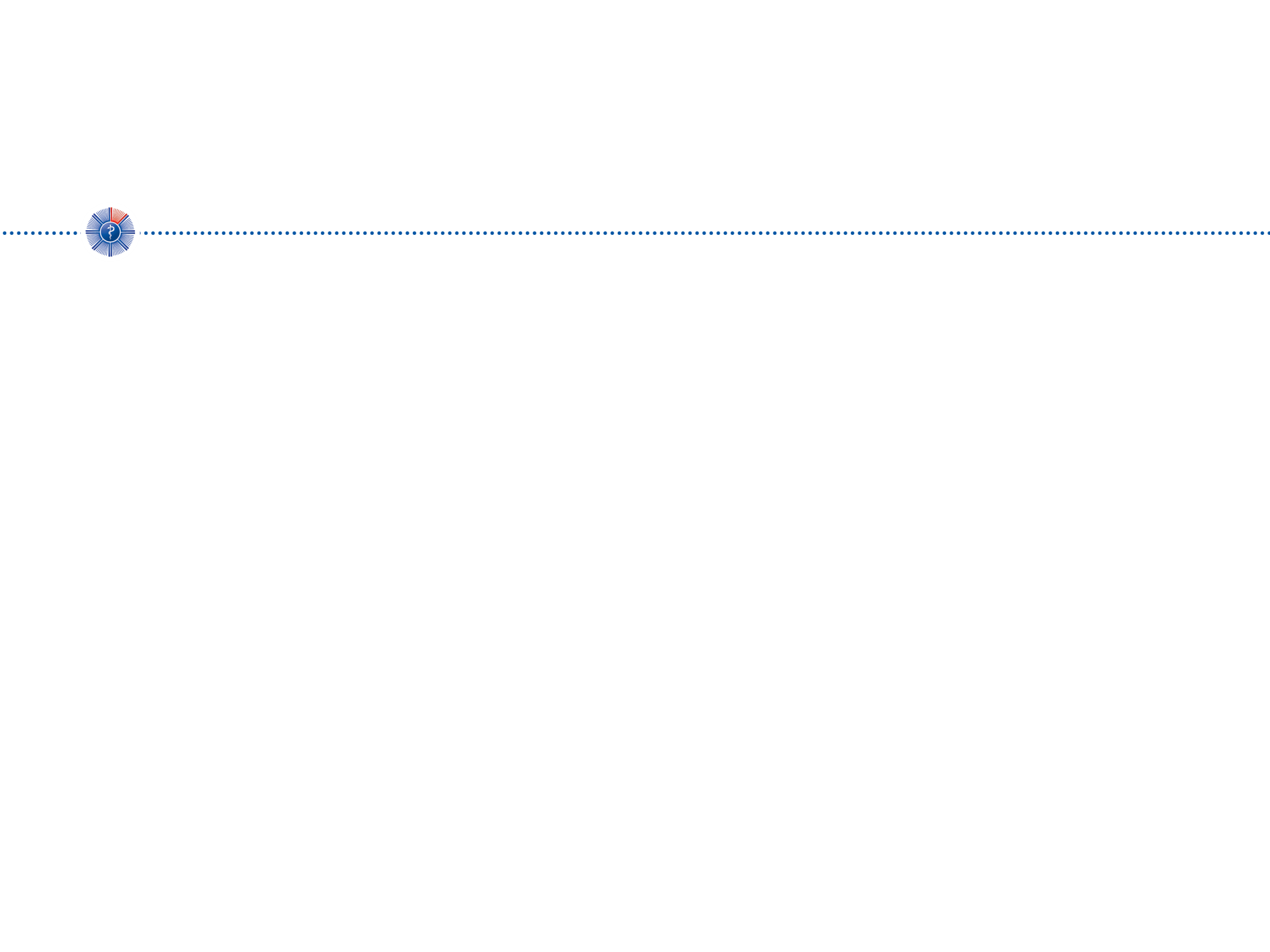 Манай дотуур байрны оюутнуудын гаргасан санаа:
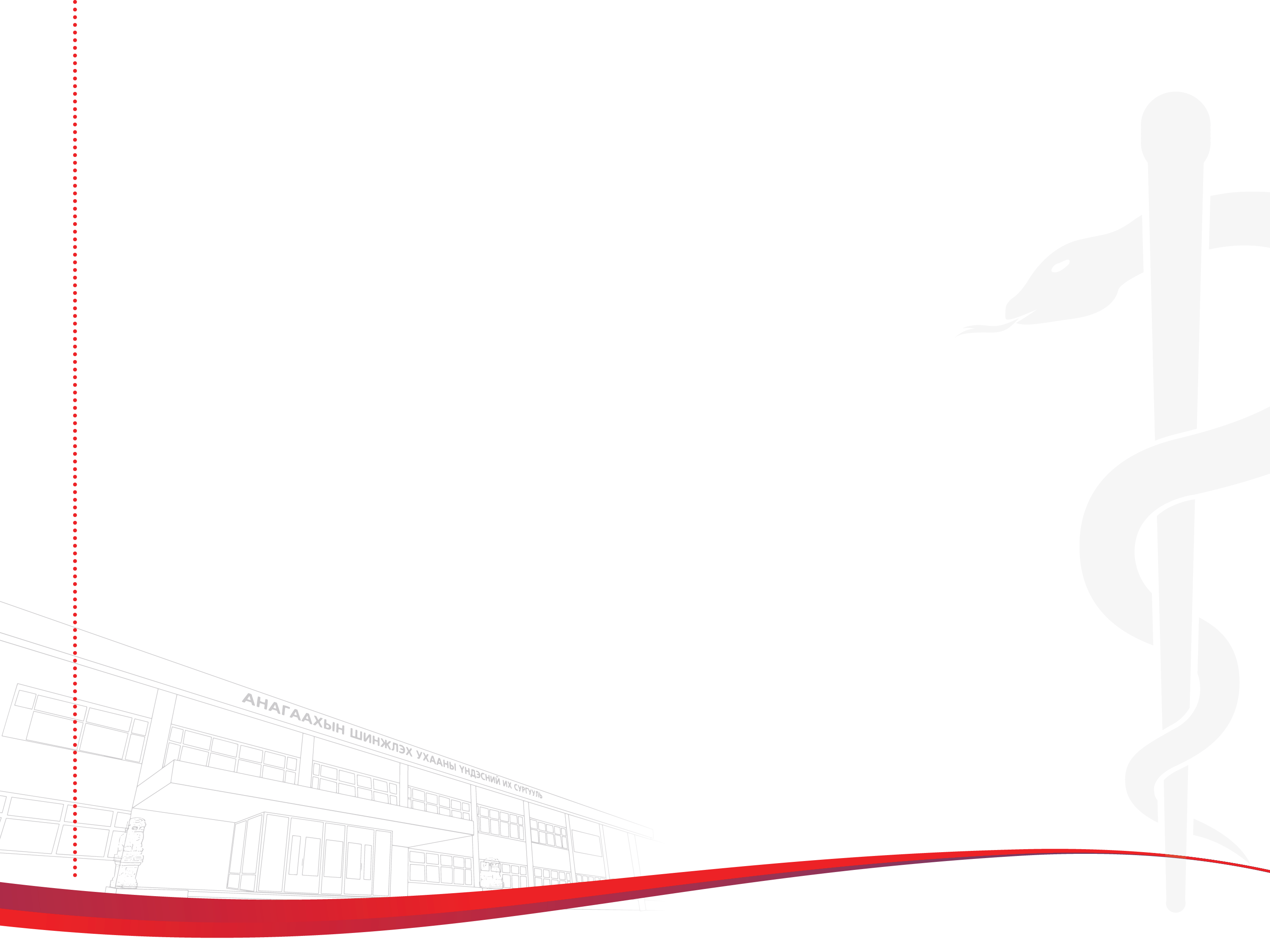 Дэвшүүлж буй шийдэл
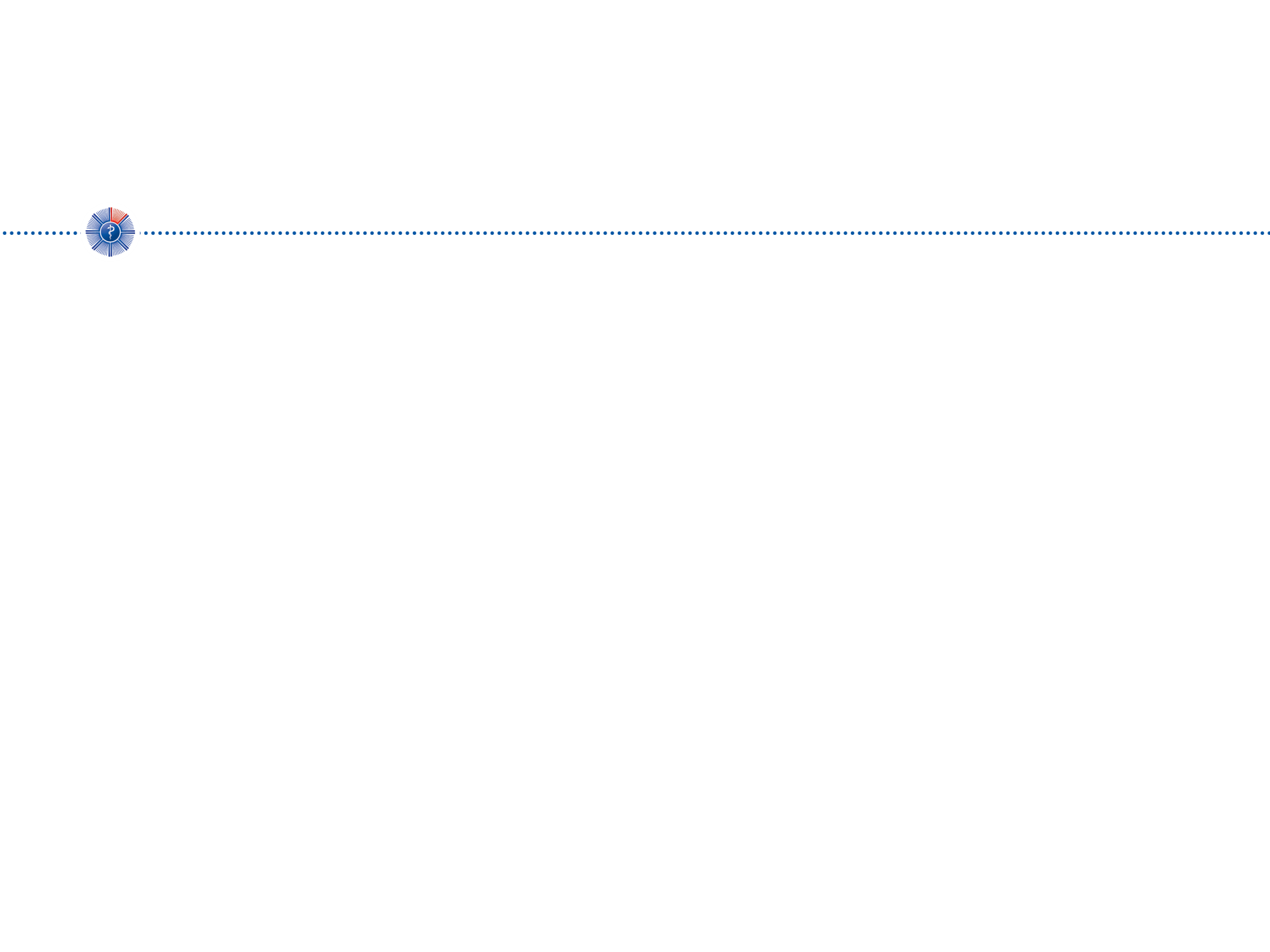 Хүний нөөц- Тус санааг гаргасан оюутан залуус болон бусад оюутан залуус
Өөрийгөө хөгжүүлэх орчин бэлдэх
Үзэл бодлоо чөлөөтэй илэрхийлж ярилцах 
Оюутан залуусын санал хүсэлтийг сургуулийн захиргаагаар дамжуулан шийдвэрлэх
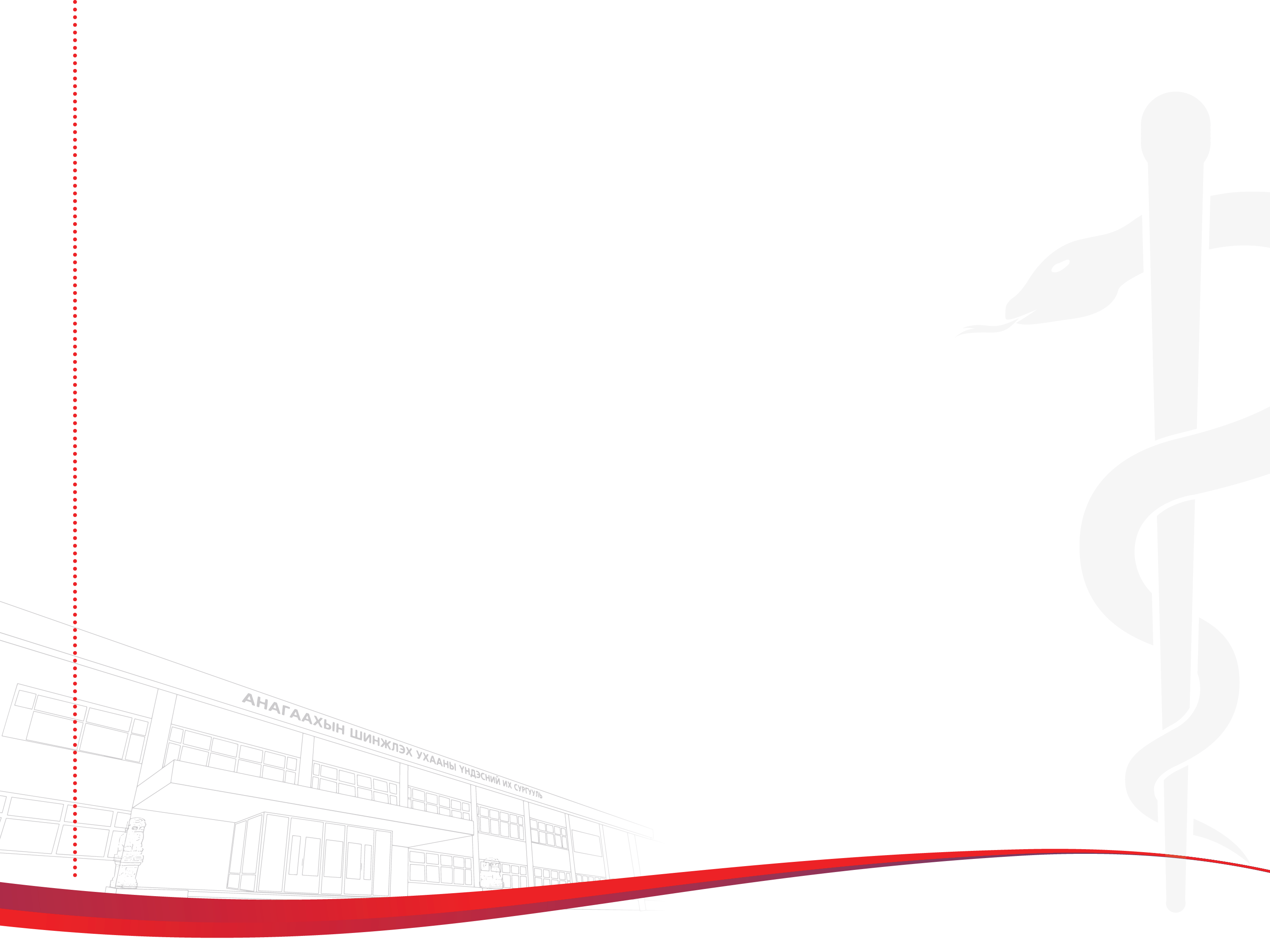 Төсөл хэрэгжүүлснээр гарах өөрчлөлт болон үр дүн
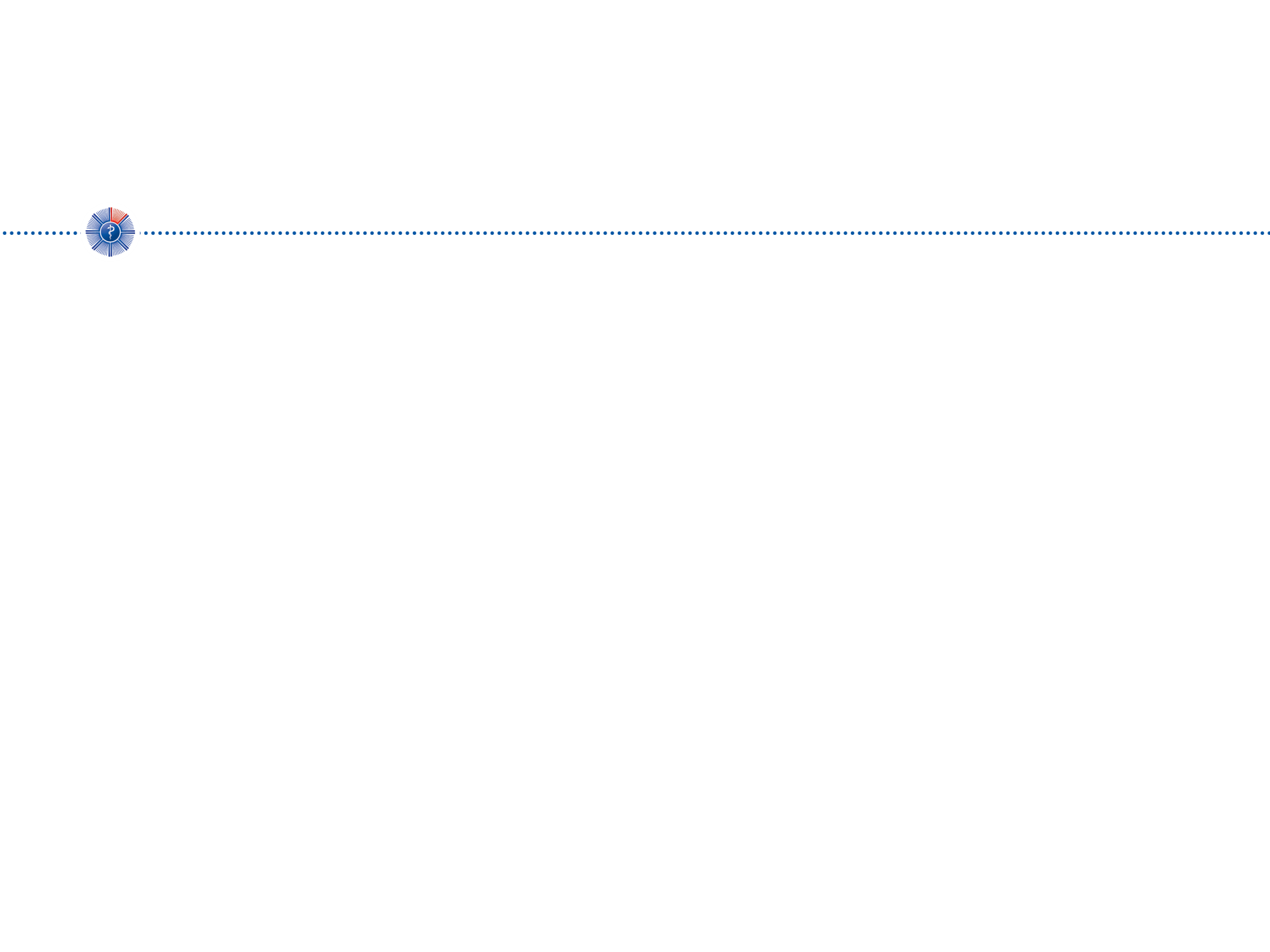 Энэ төслийг хэрэгжүүлснээр илүү тав тухтай орчинд өөрийгөө хөгжүүлж, үе тэнгийхэнтэйгээ нөхөрлөх, шинэ зүйлд суралцаж, чөлөөт цагаа үр ашигтай өнгөрүүлэх боломжийг бий болгоно.
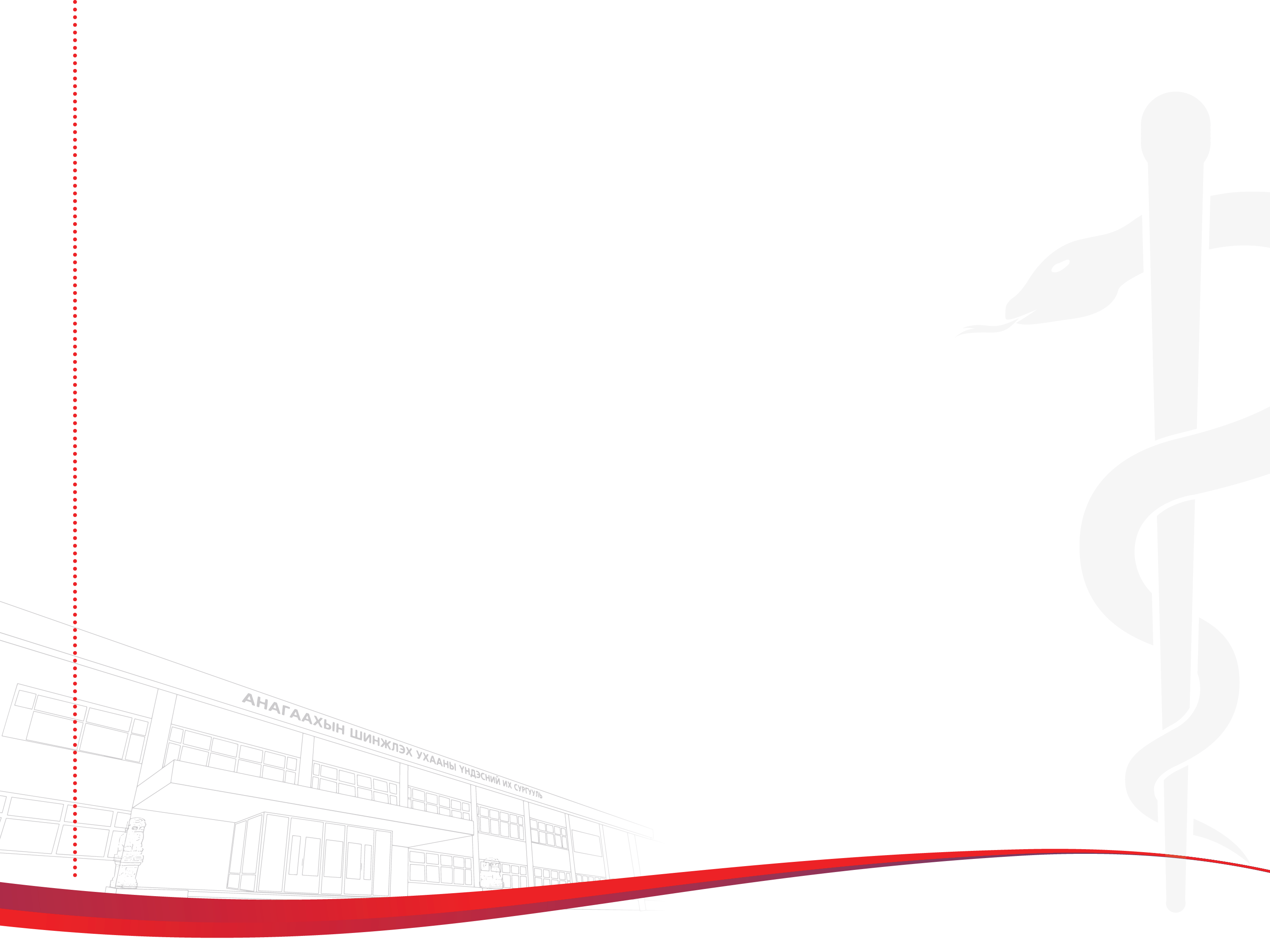 Үр шим хүртэгчид
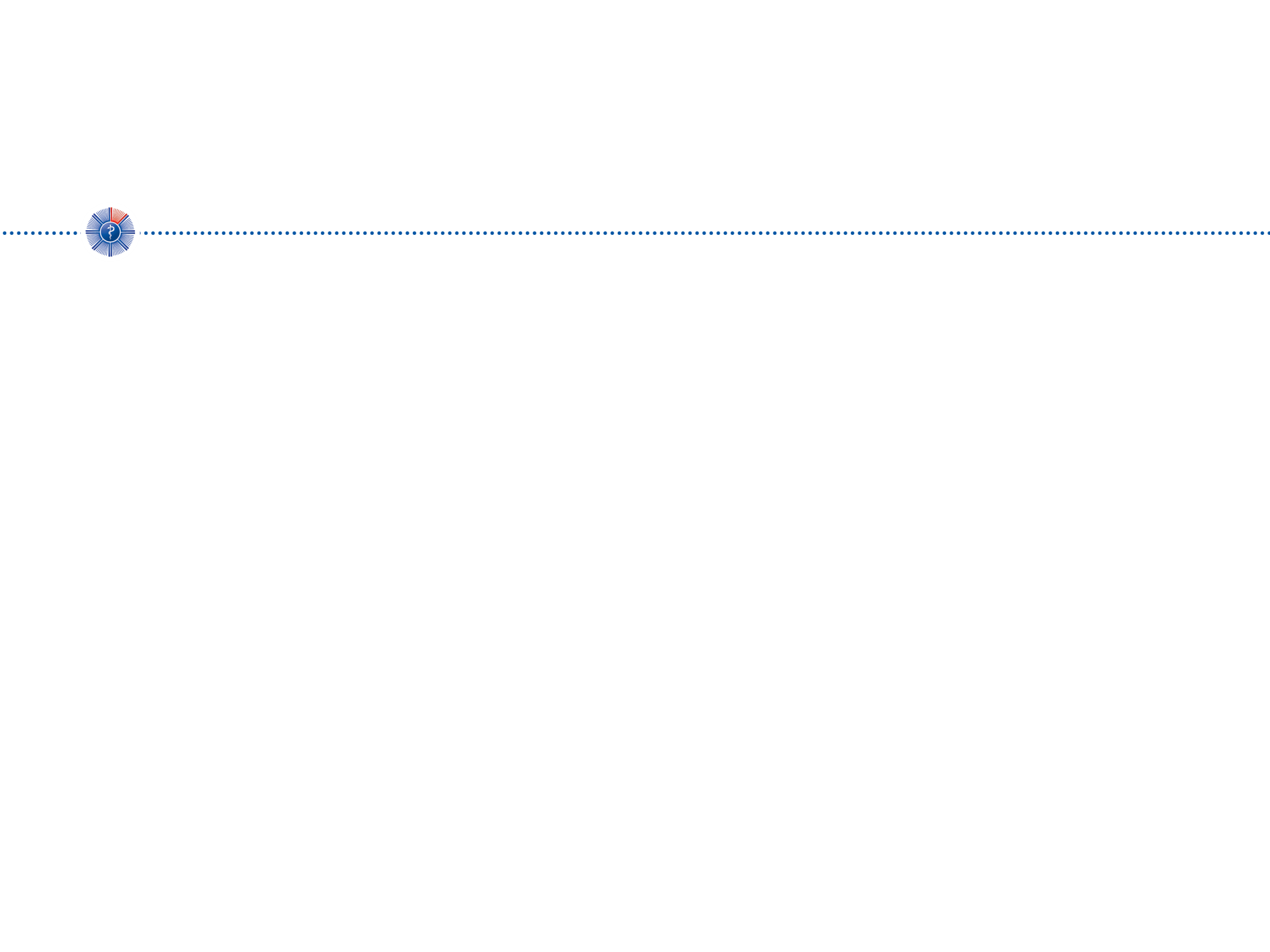 Дархан-Уул аймаг дахь АУС-ын дотуур байрны жил бүрийн шинээр элсэгчид болон дотуур байрны нийт оюутан залуус.
Цаашид Дархан-Уул аймгийн их дээд сургуулиудын оюутнууд.
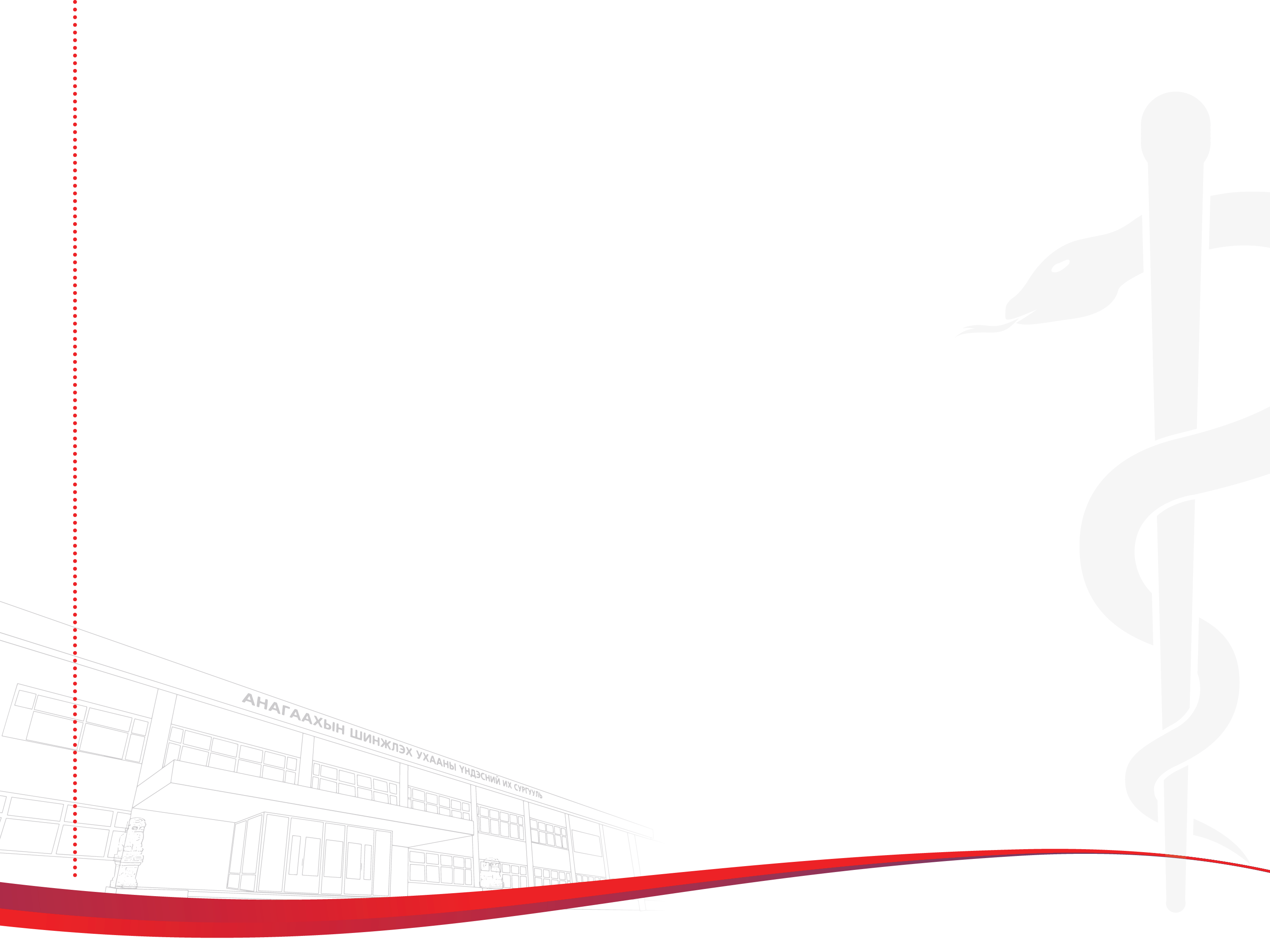 Төслийн үйл ажиллагааны төлөвлөгөө
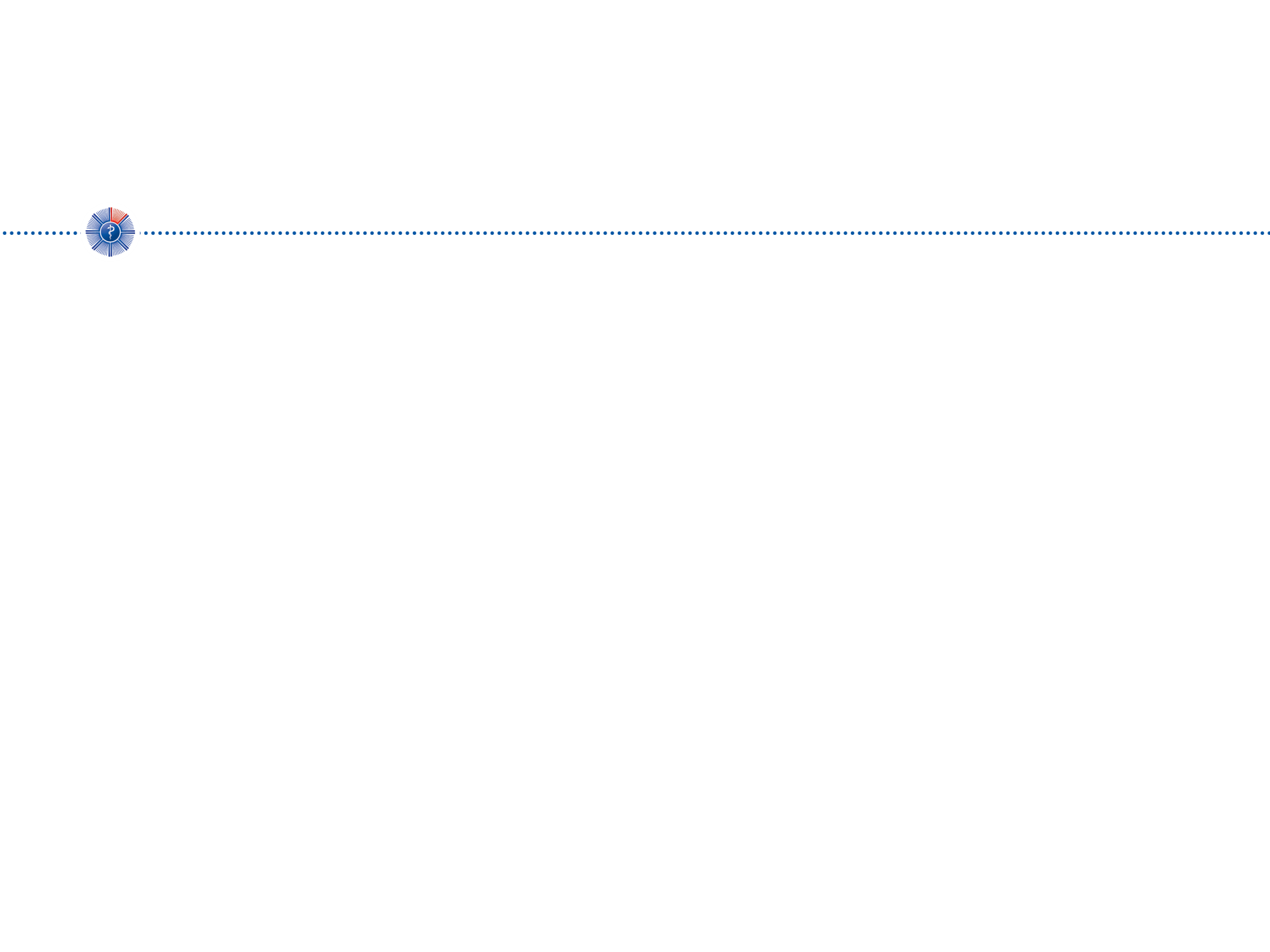 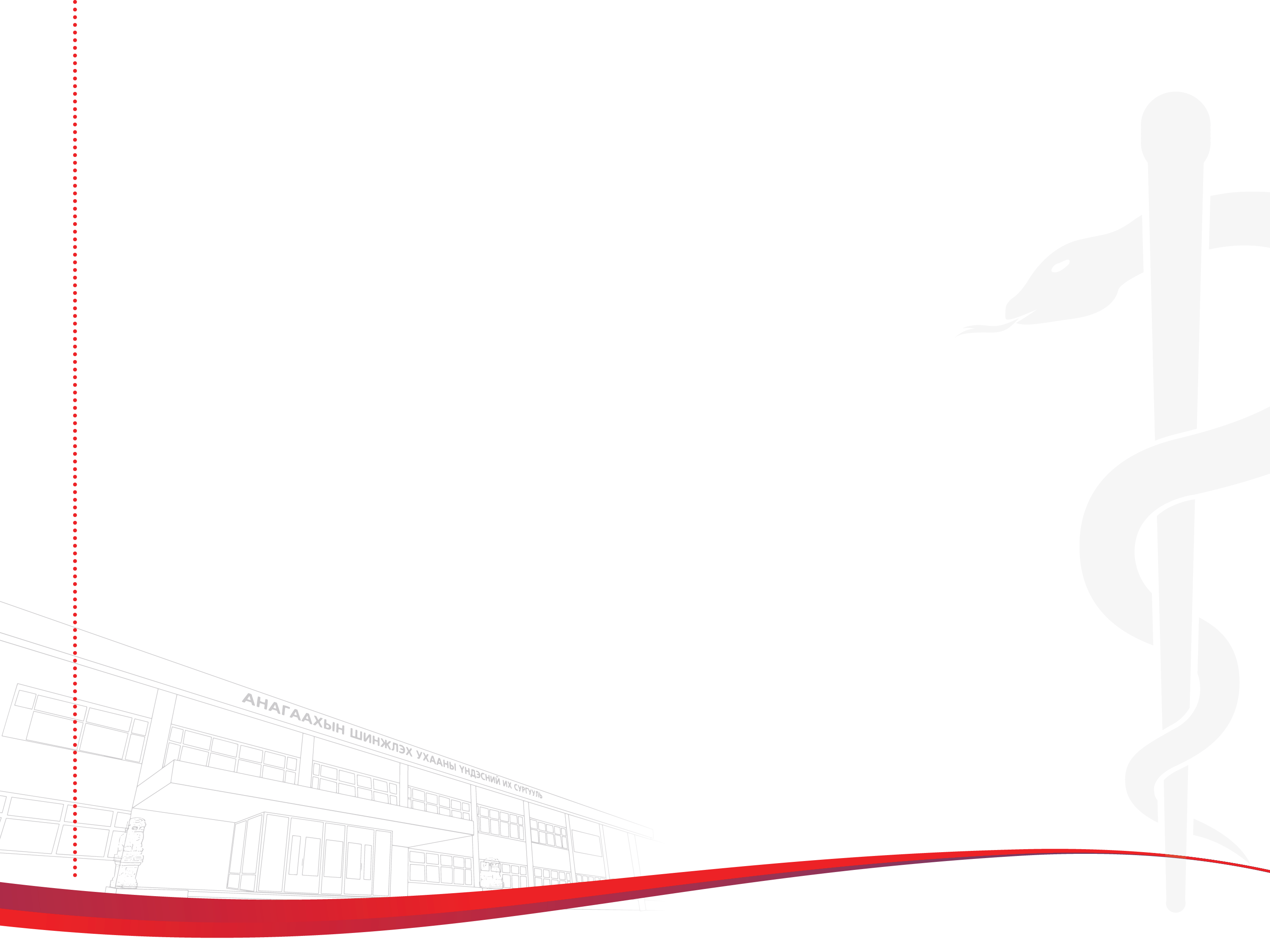 Төслийн задаргаа
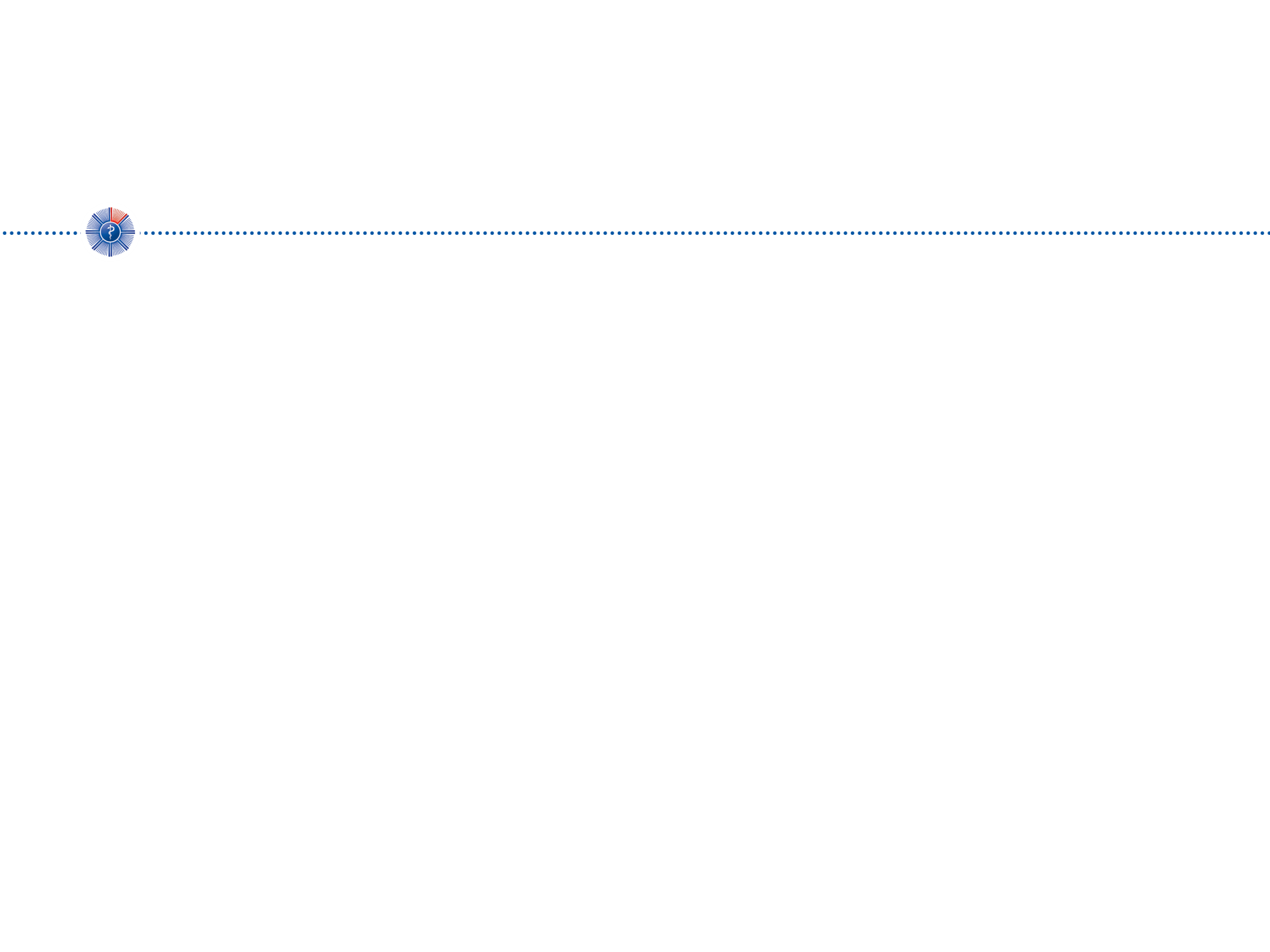 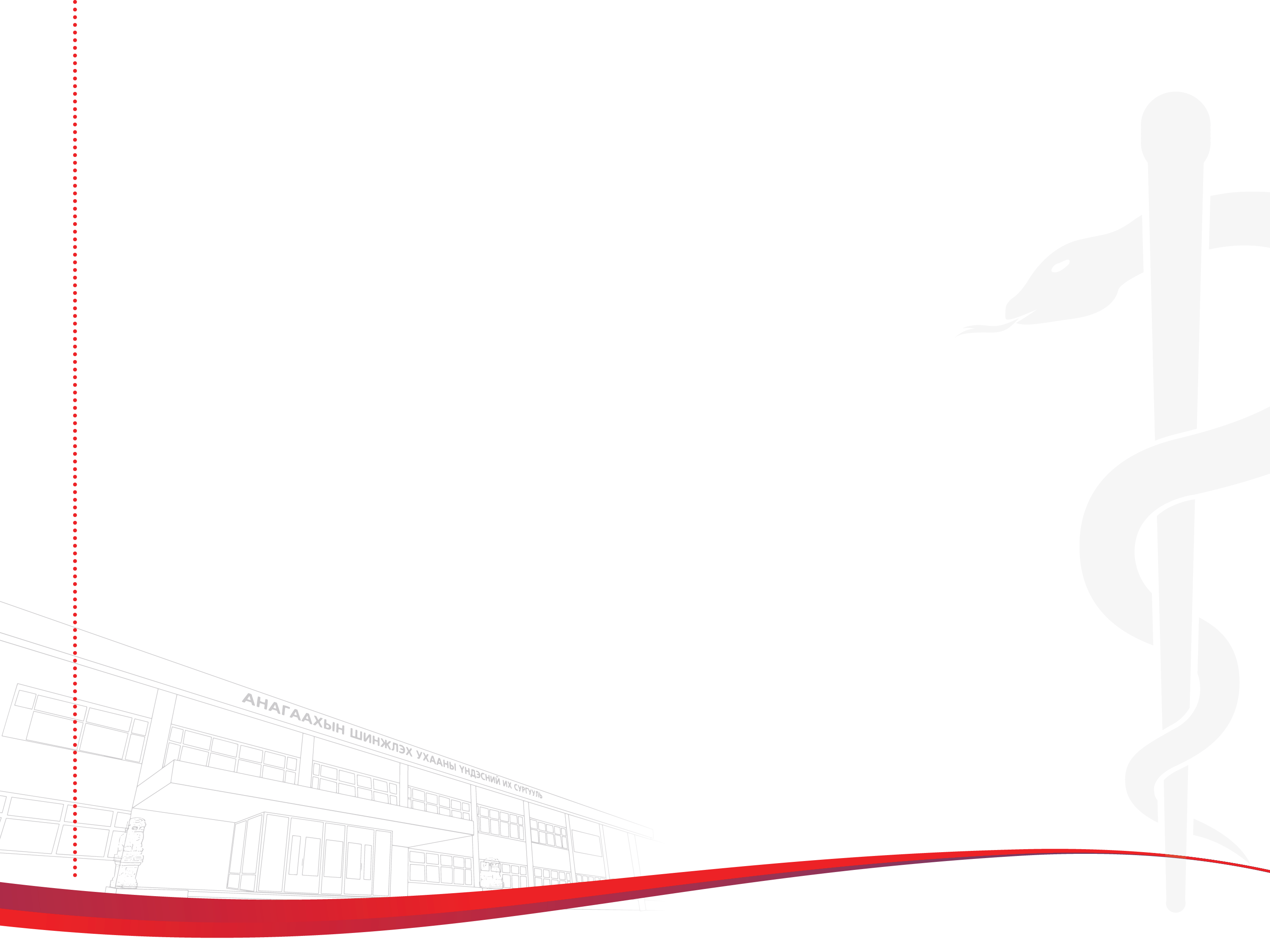 Төслийн задаргаа
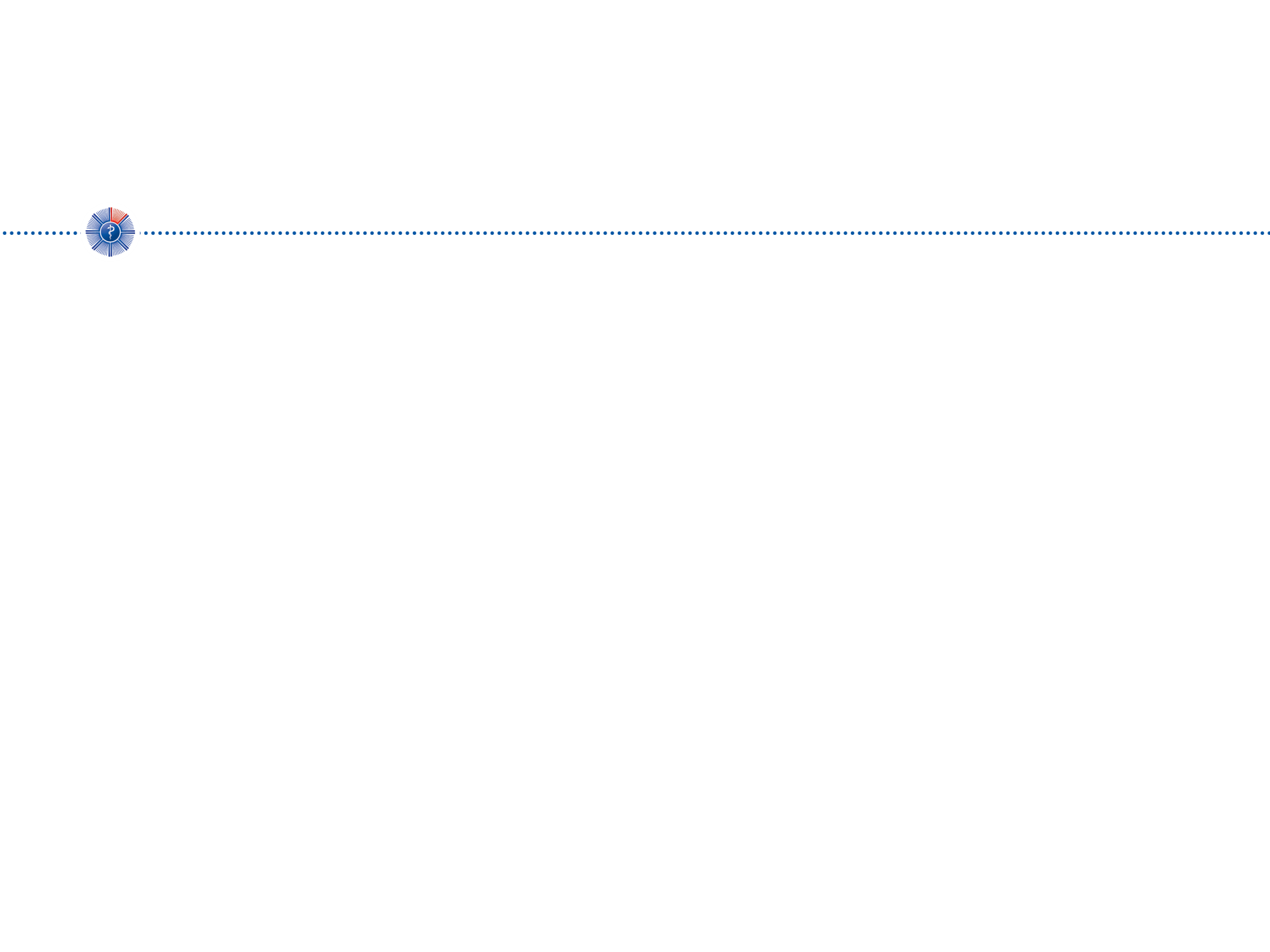 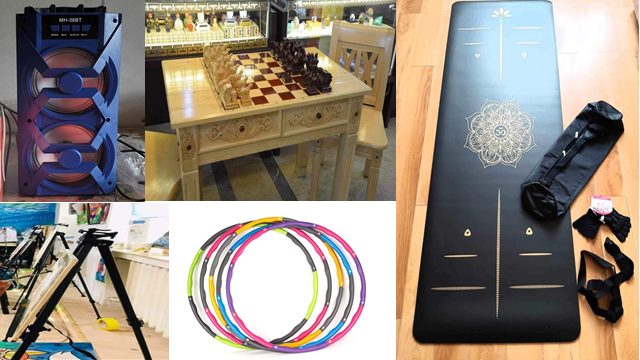 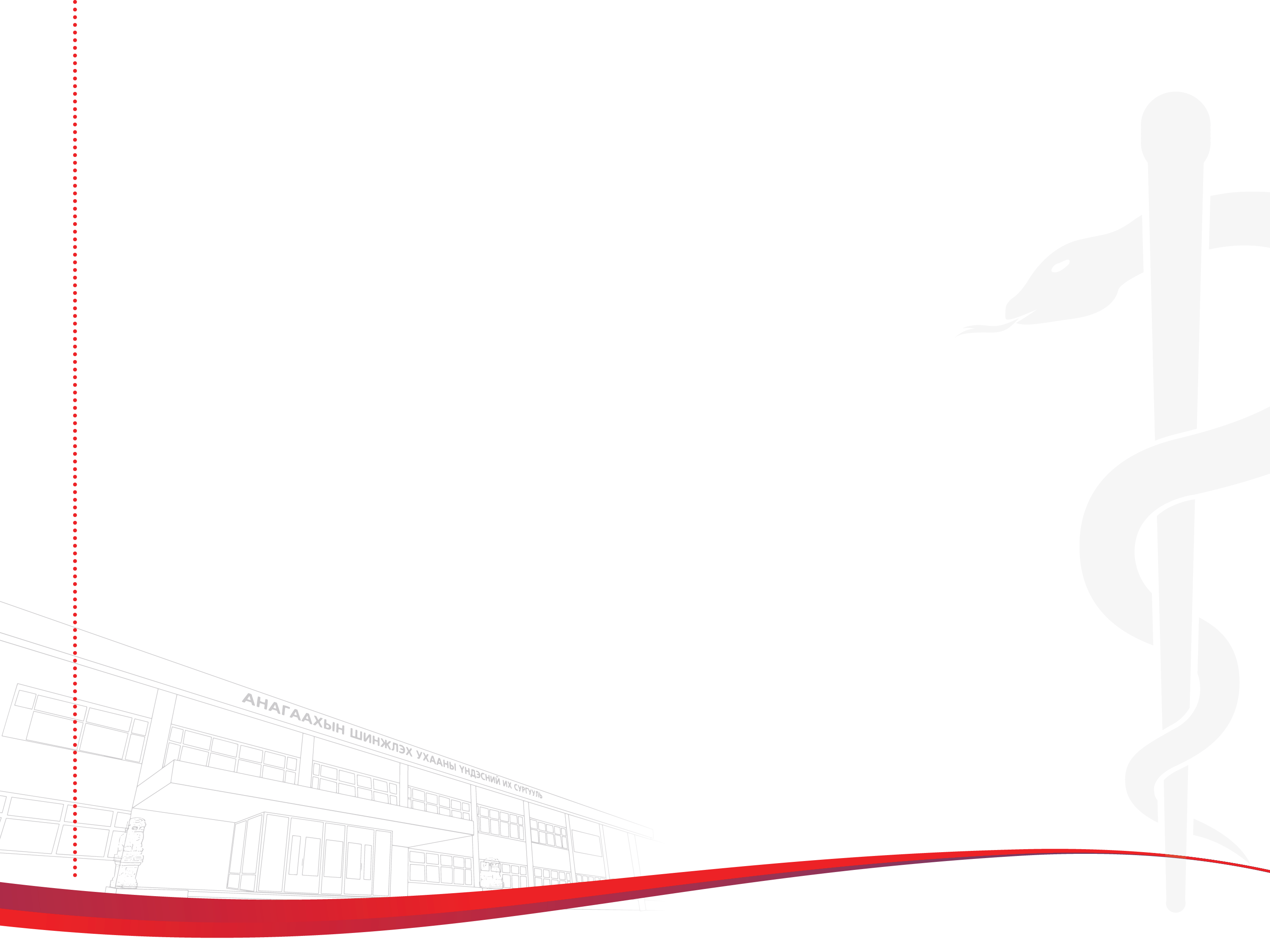 Төслийн задаргаа
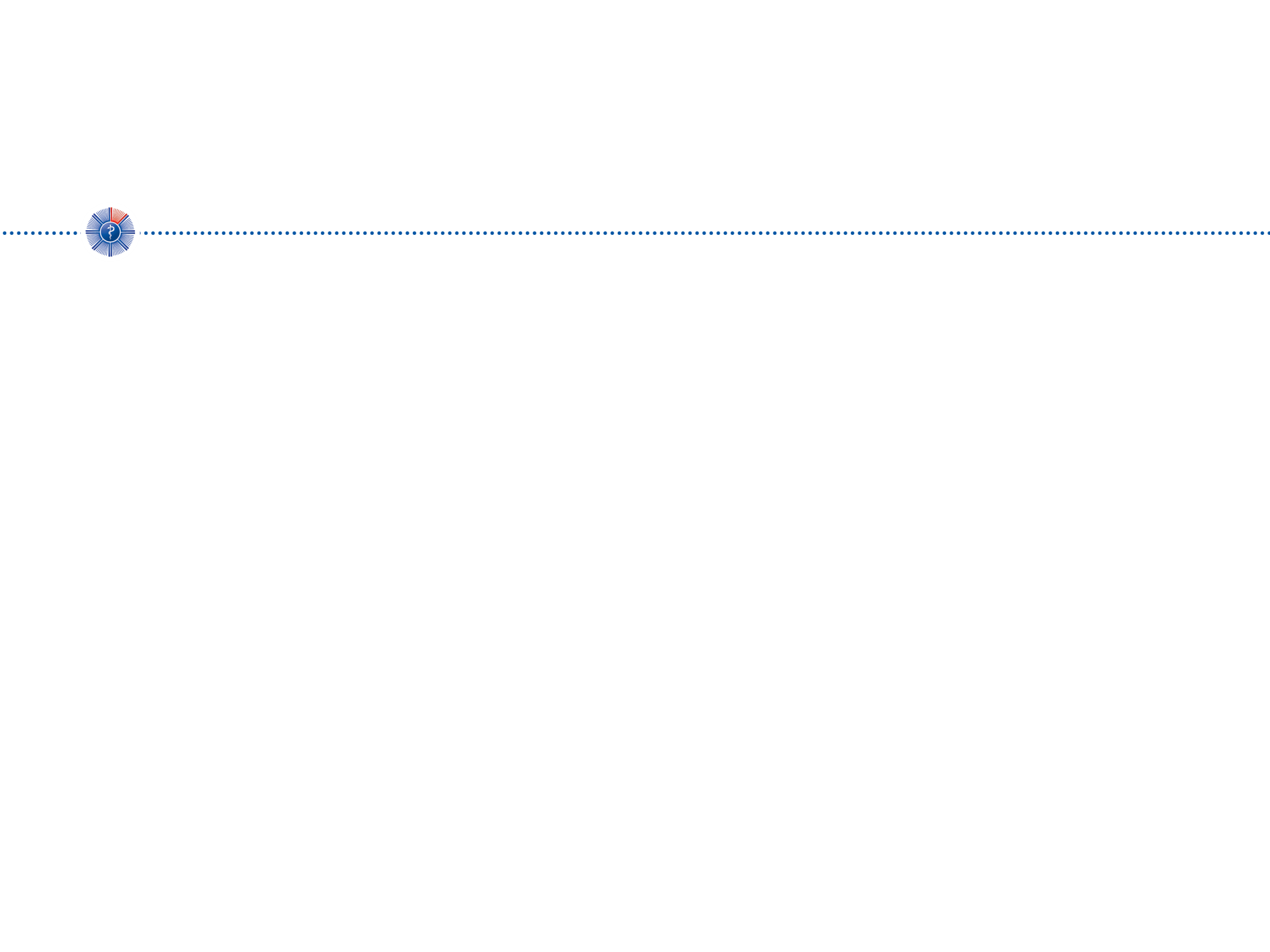 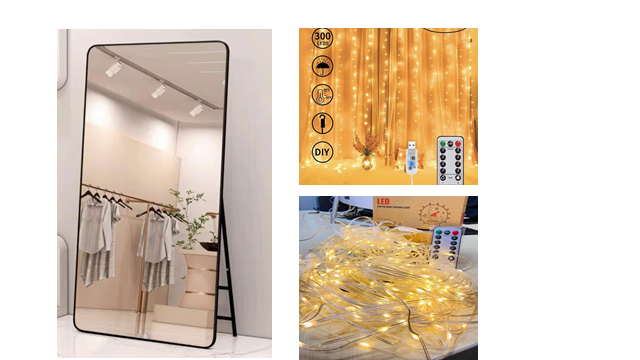 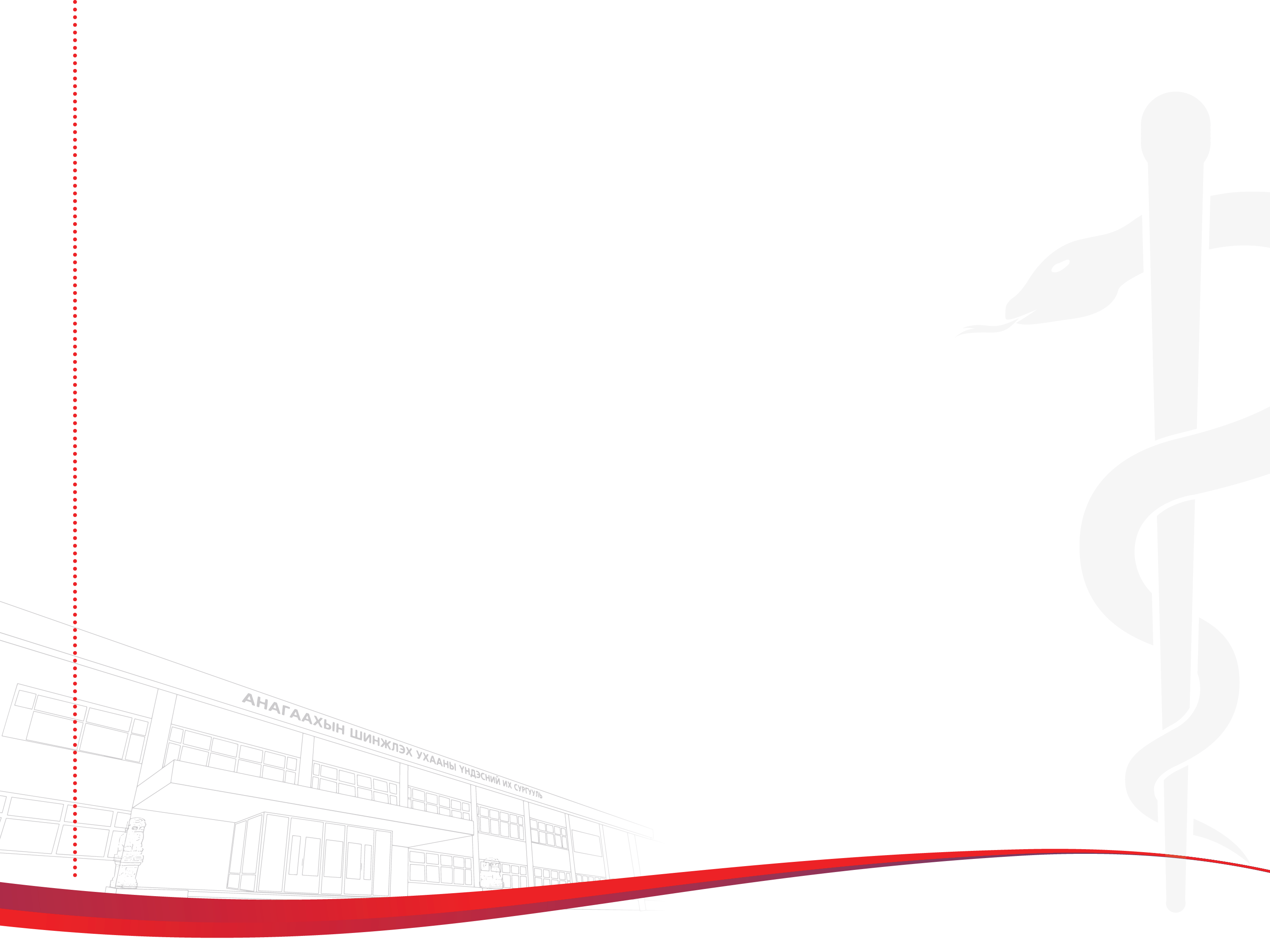 Эрсдэл, шийдвэрлэх арга зам
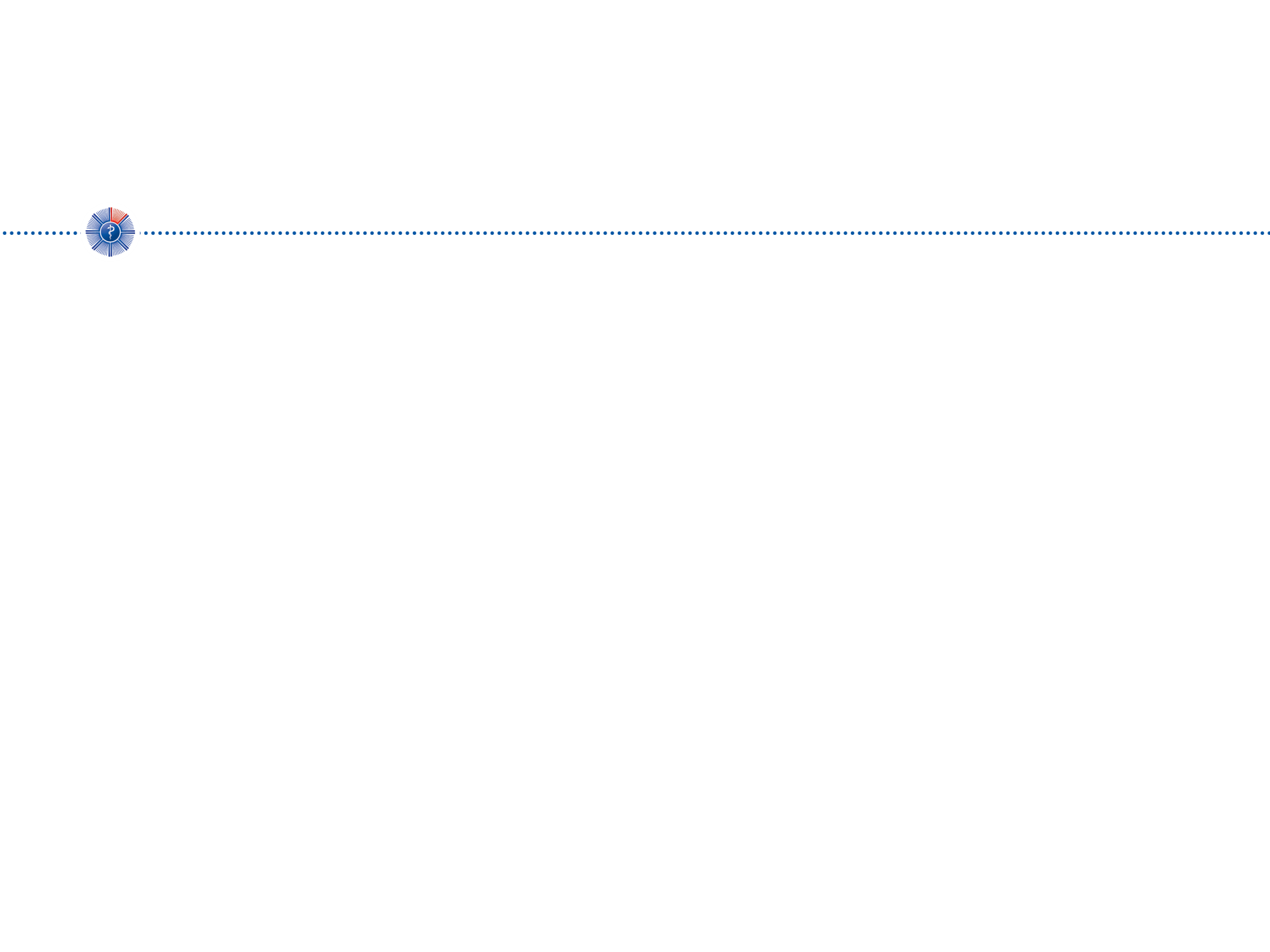 Хөгжим хэт чанга дугарахад оюутнуудын тав тух алдагдаж болзошгүй учир хөгжмийн  урсгал цагийг 22:00 цагаас өмнө тохируулна.
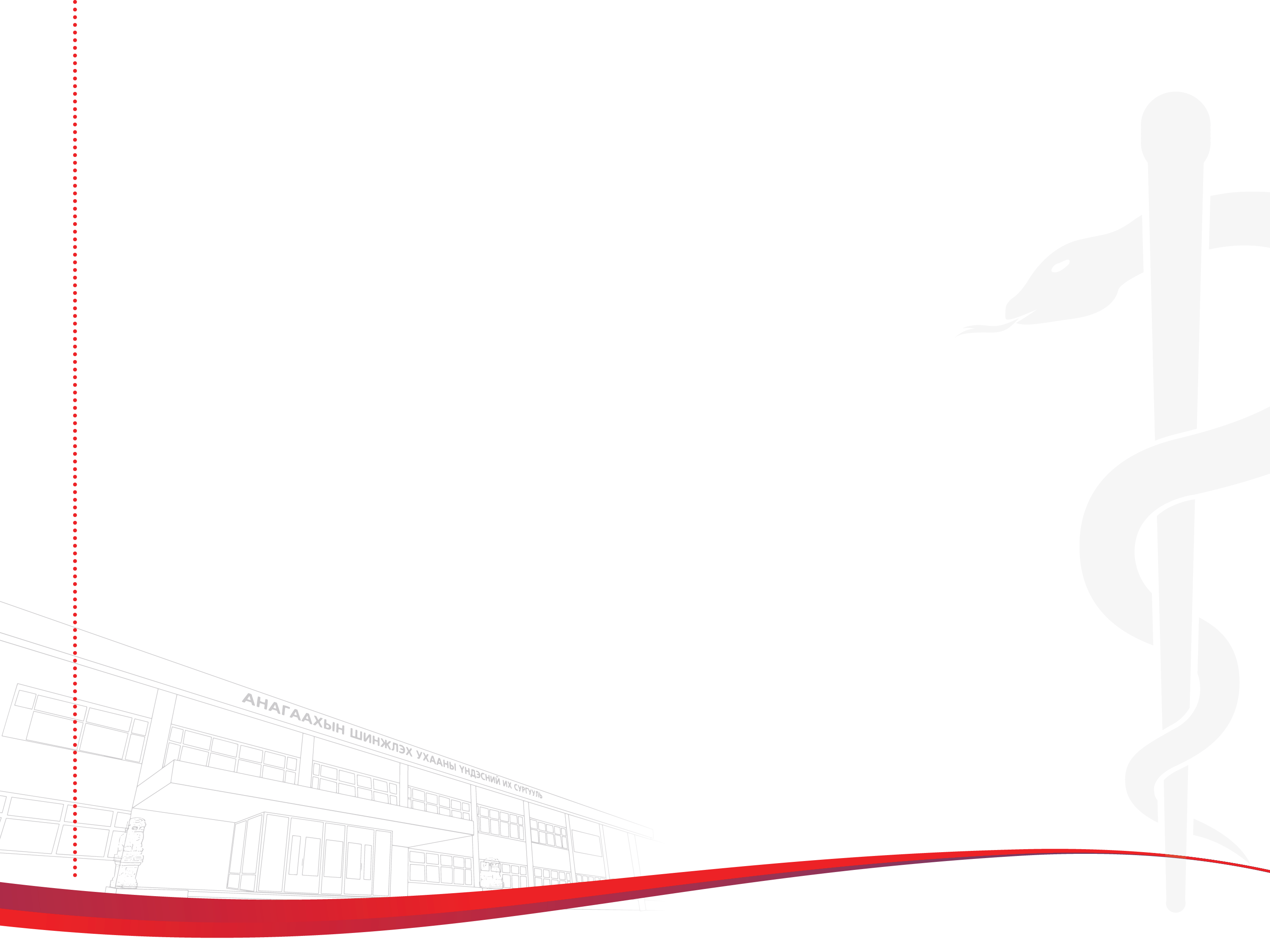 АНХААРАЛ ХАНДУУЛСАНД БАЯРЛАЛАА